Advanced tools used by  Management Consultants
In this section we will discuss the intermediate tools, techniques and
frameworks used by Management Consultants
Rankings
Scenario Analysis
Representative
element analysis
Decision Tree
Analysis
Critical Chain
Theory of constraints
and bottlenecks
Lean Manufacturing
2
Intermediate tools – Case  studies overview
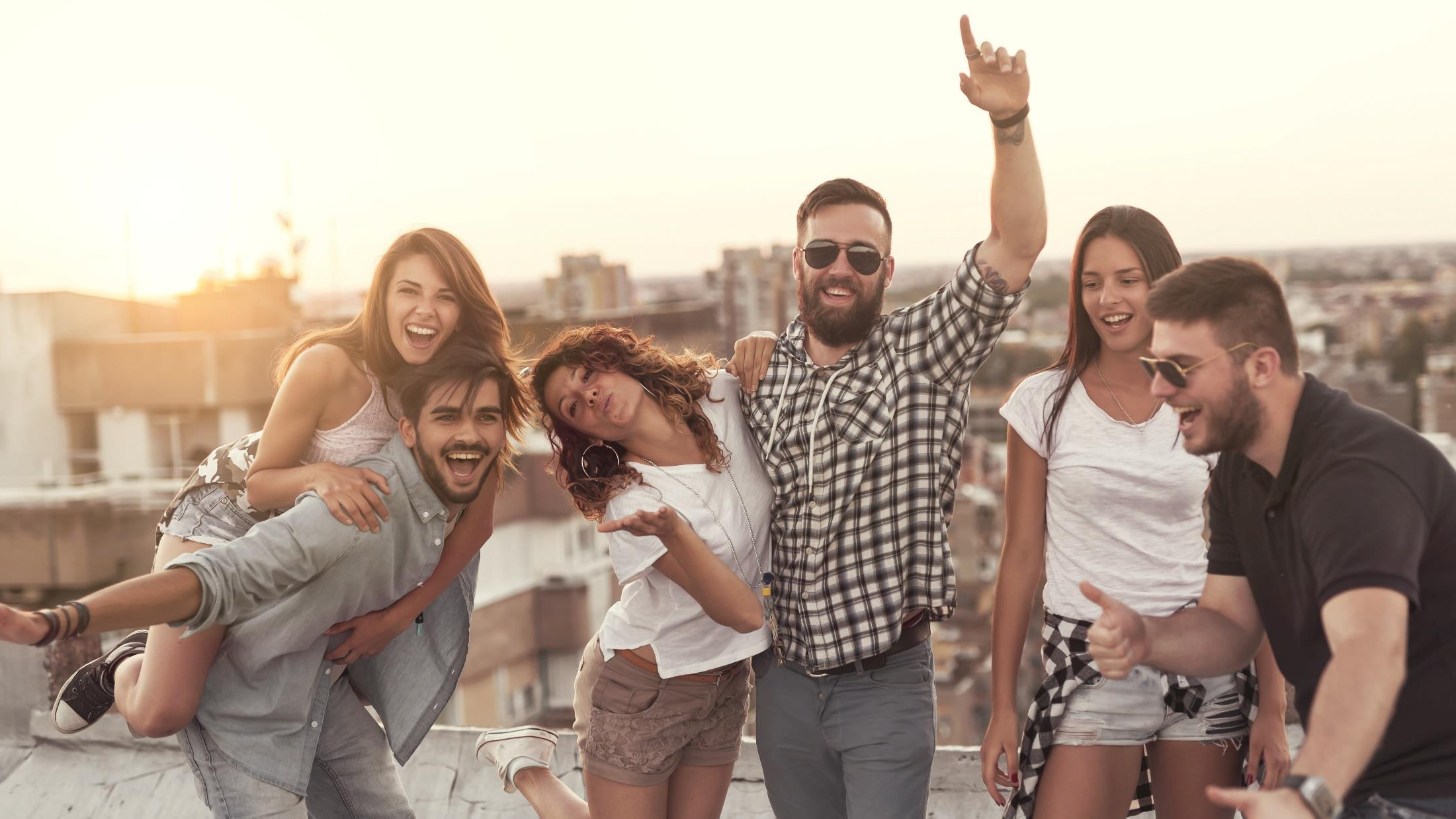 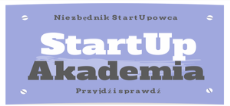 We will help Maria pick the ideal guy / boyfriend. For this try we will use  a specific ranking which will take into account 4 criteria
148
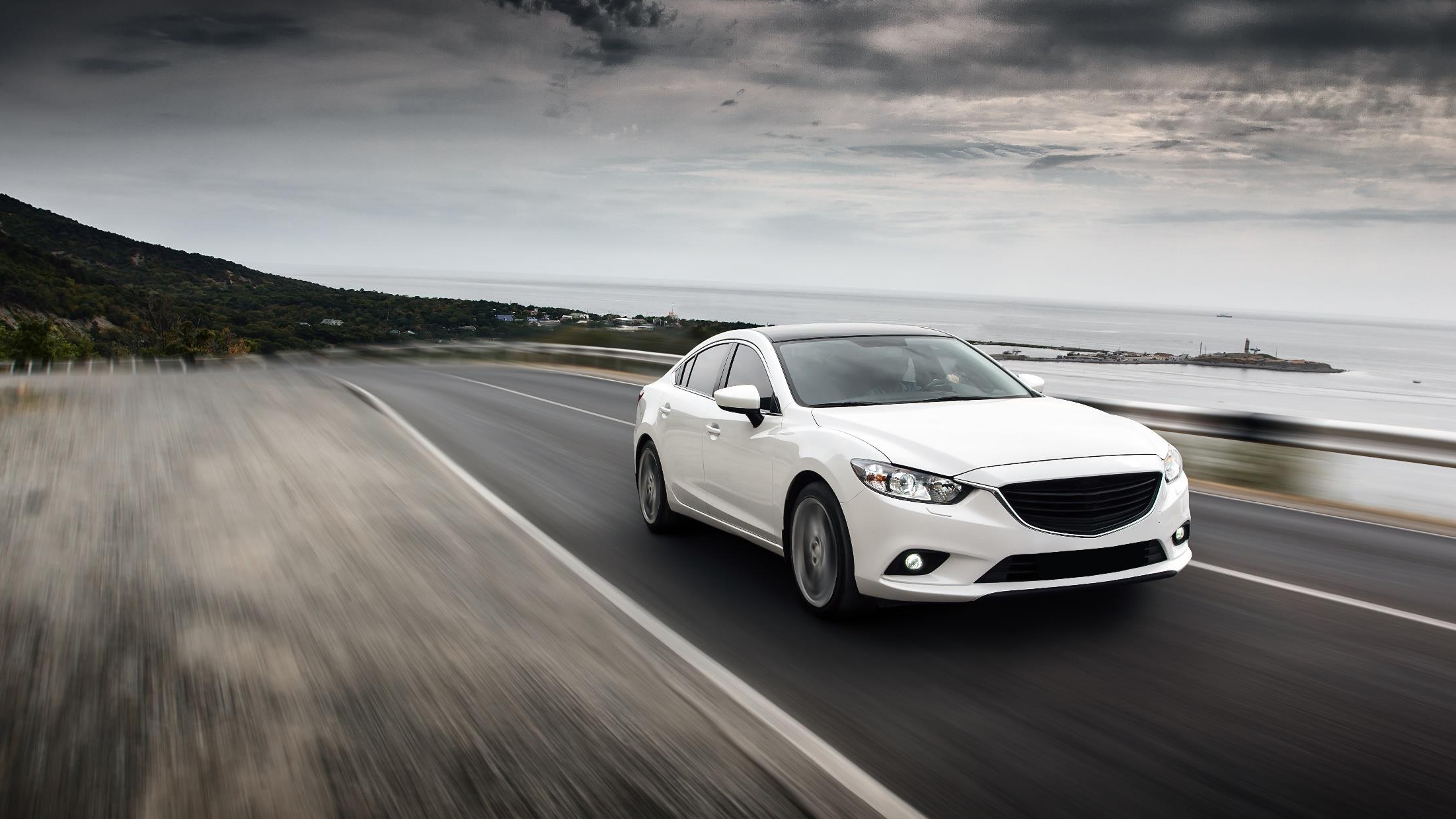 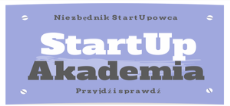 We will also analyze whether it makes more sense to buy a car or to use  Uber. For that we will use scenario analyses
149
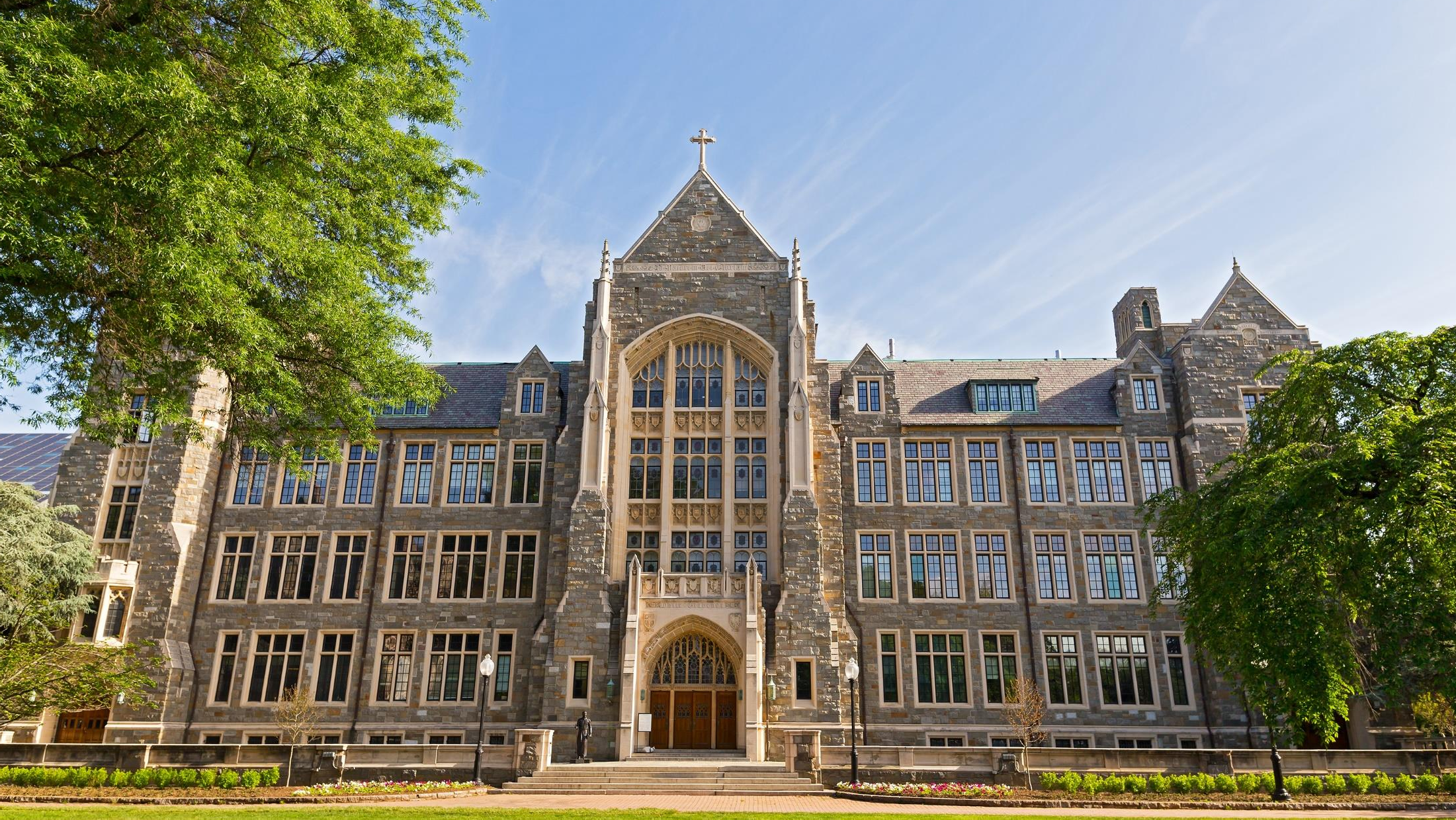 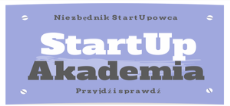 We will help George decide whether it makes sense to go to USA for MBA
150
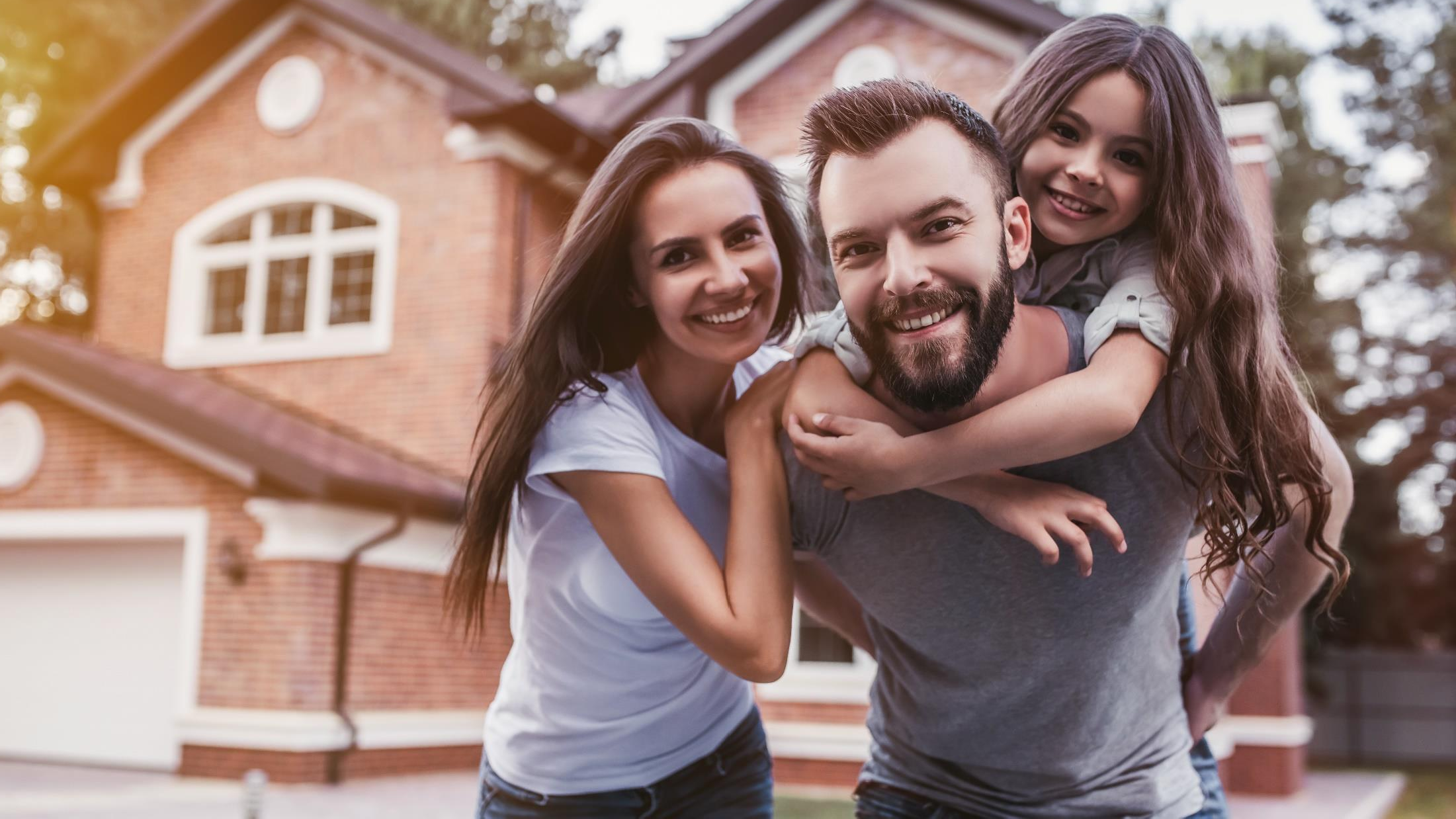 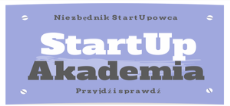 We will help Adam and Eva pick the best size of the house for their family. They have  currently 1 kid but may have more. We will try to pick the optimal solution.
151
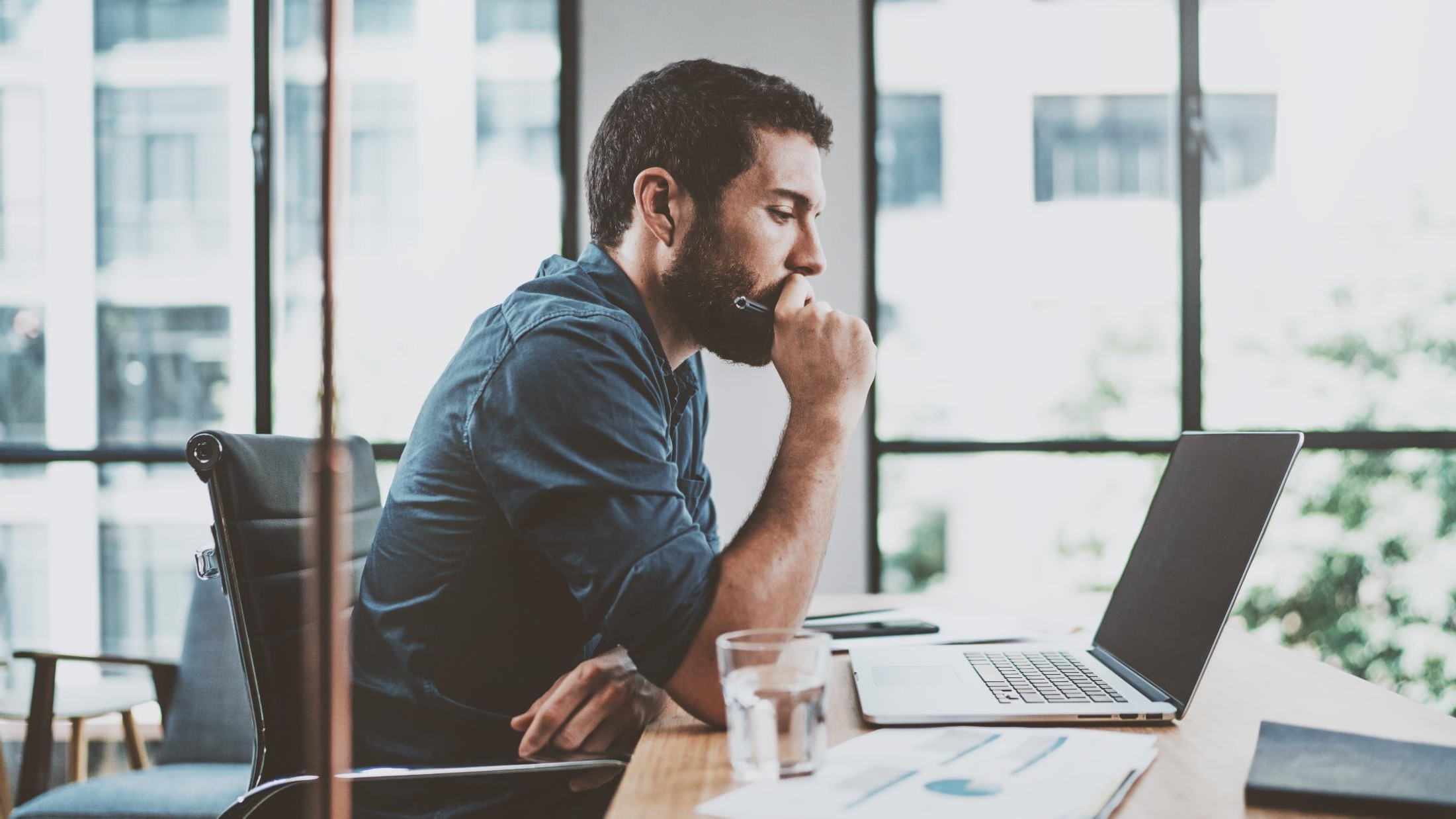 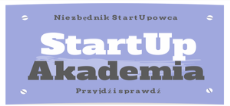 We will help Jorge become more efficient. We will do that using the Overall Labor  Efficiency Framework and estimate how much he can improve his situation
152
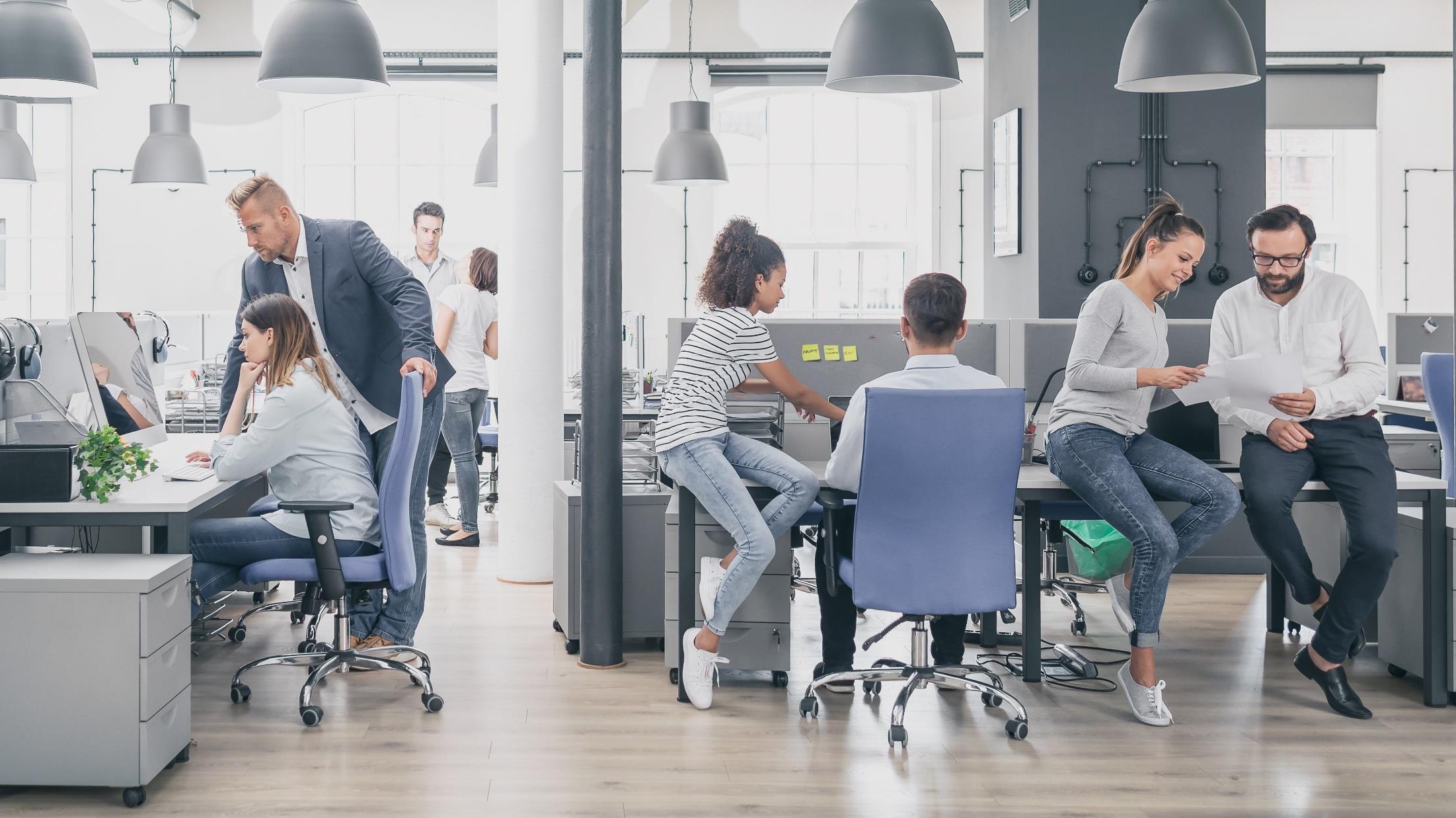 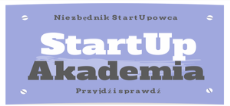 We will help Ivan who wants to improve the work of his team. In this  case we will use the bottleneck framework
153
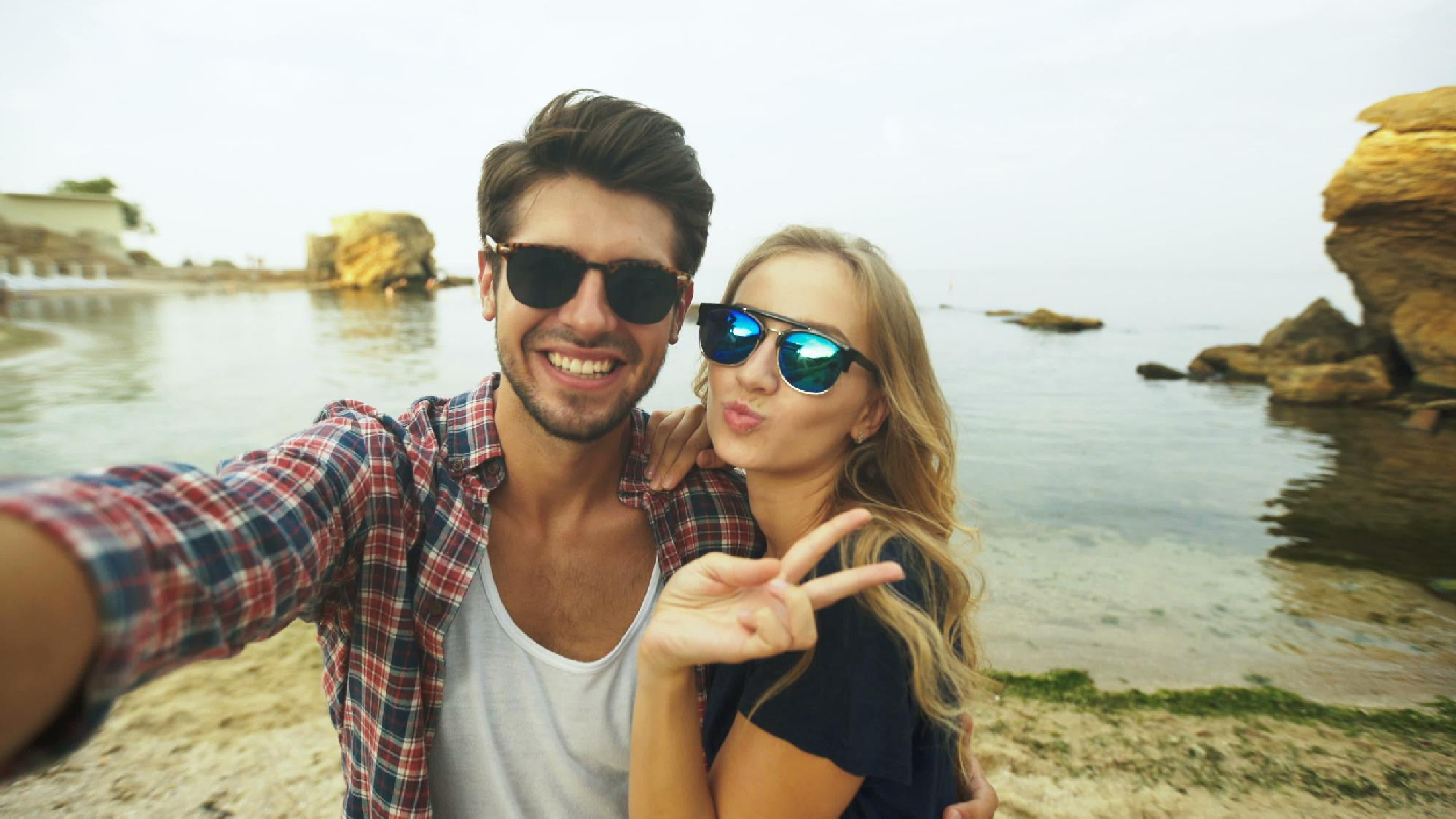 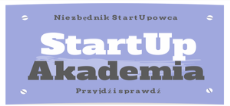 We will help Adrian, who is currently single, find a  new girlfriend using the decomposition analysis.
154
Rankings – introduction
Quite often you have options that you want to somehow compare and
rank them
Option 1
Option 3
Option 4
Option 5
12
Thanks to the ranking you not only give points but you can sort them
from the most wanted to the least desired
Option 5
Option 3
Option 1
Option 4
13
You may use ranking for many things
Pick the best option from
available options
Rank business ideas
Create priorities for further  actions
Motivate
Rank people / team members
Create benchmarks
14
Rankings are done in 5 steps
Create criteria and  weights for the  ranking
Define options
Gather data
Calculate the points  and create the  ranking
Pick the preferred
option
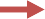 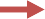 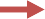 At least 3-4 criteria,  preferably  independent
Every criteria  should have a  weight – not all  criteria have to  have the same  importance
You have to define  all options that you  will be choosing  from
For defined options  gather data on the  criteria so you are  able to calculate  the points for every  criteria and option
Define the rule /  function that  assigns points for  every criteria
Calculate the score  for every option-  criteria
Using weights  calculate the total  score
Use the total score  to rank the options
You can use
additional criteria
Using the ranking  and additional  criteria you can  pick the preferred  option
15
How to chose the right boyfriend
– Introduction
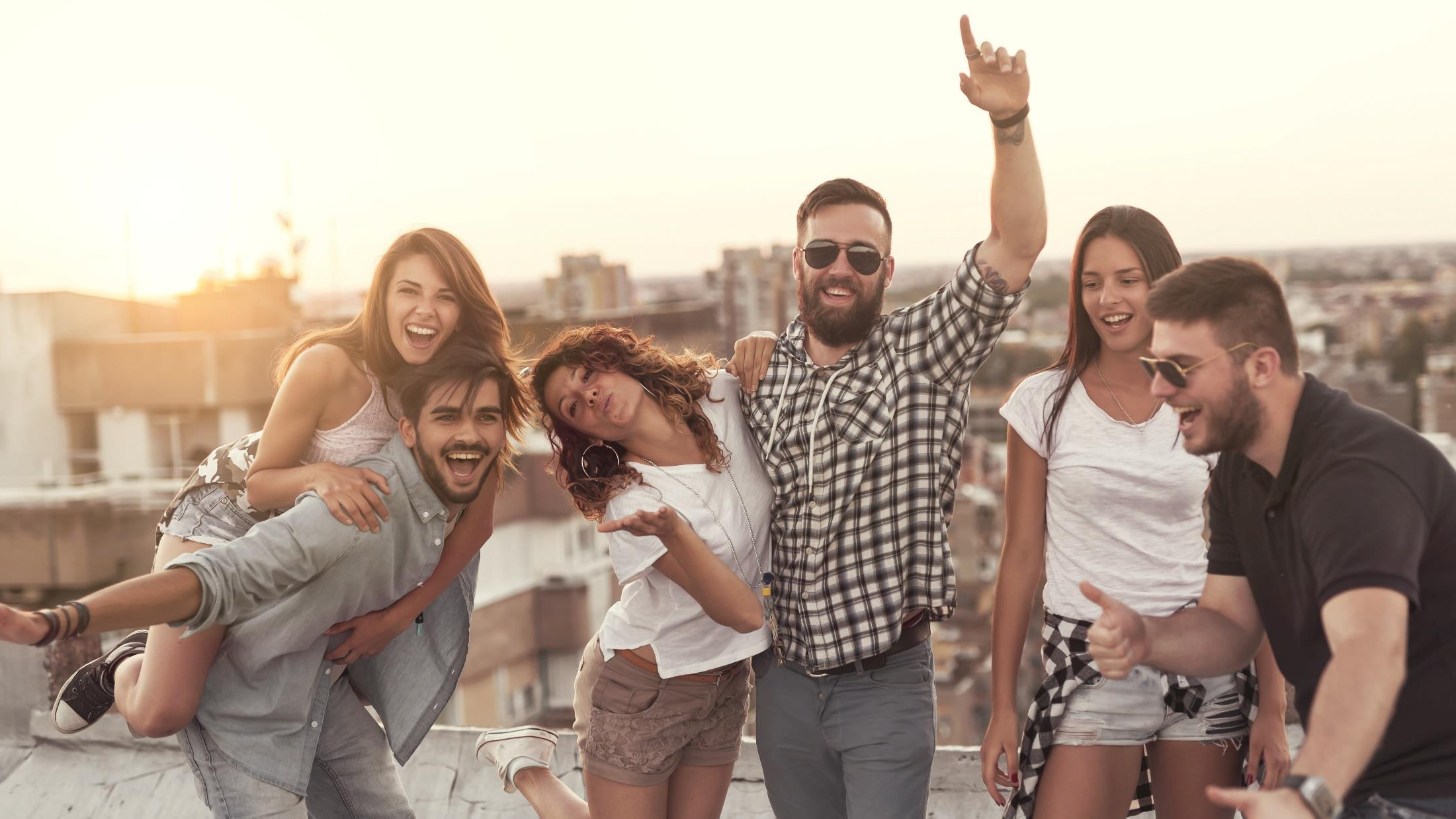 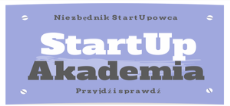 Let’s imagine that you were to help Maria pick the ideal guy / boyfriend.  For this try to use rankings
162
There are a few things that we know about Maria
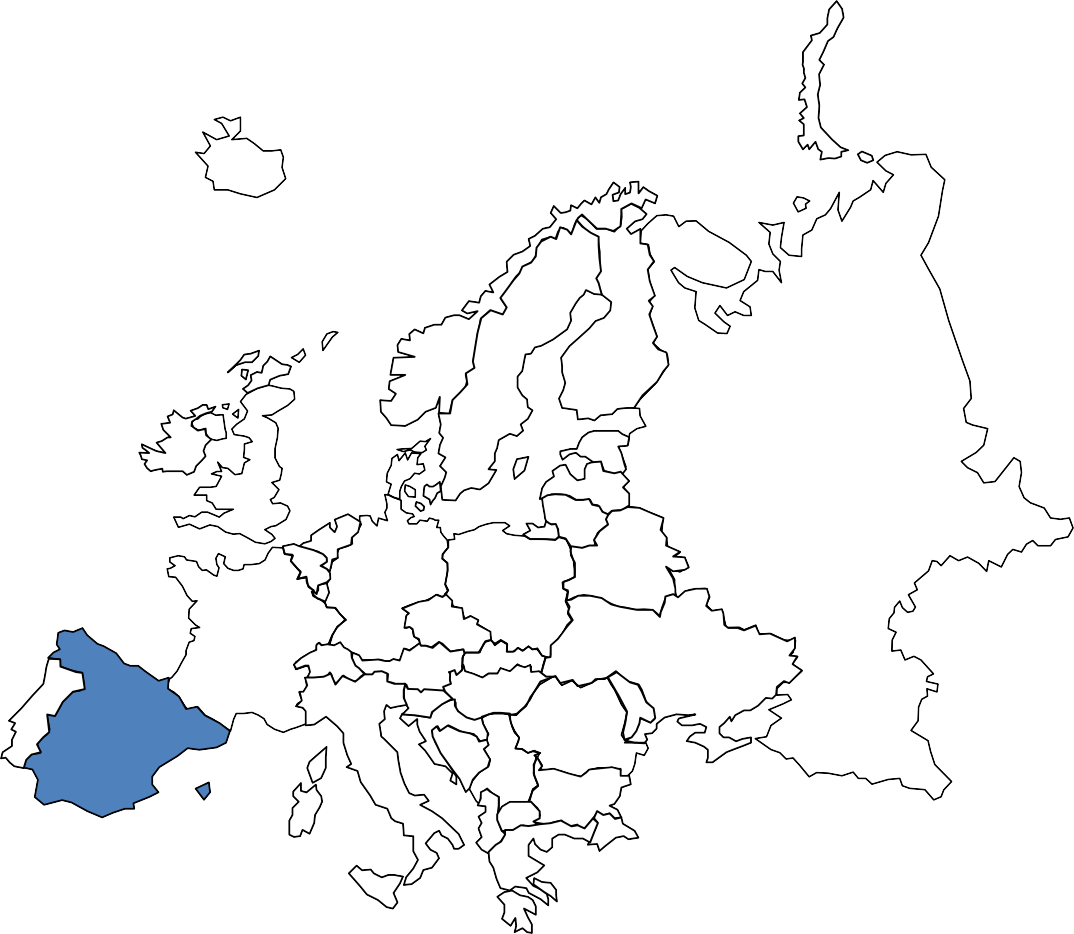 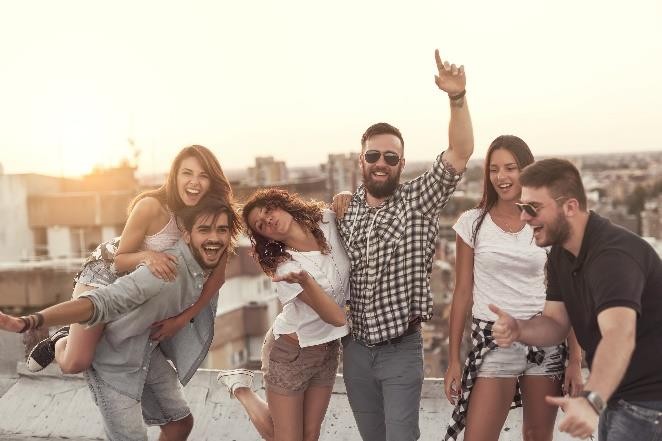 163
How to chose the right boyfriend
– Solution
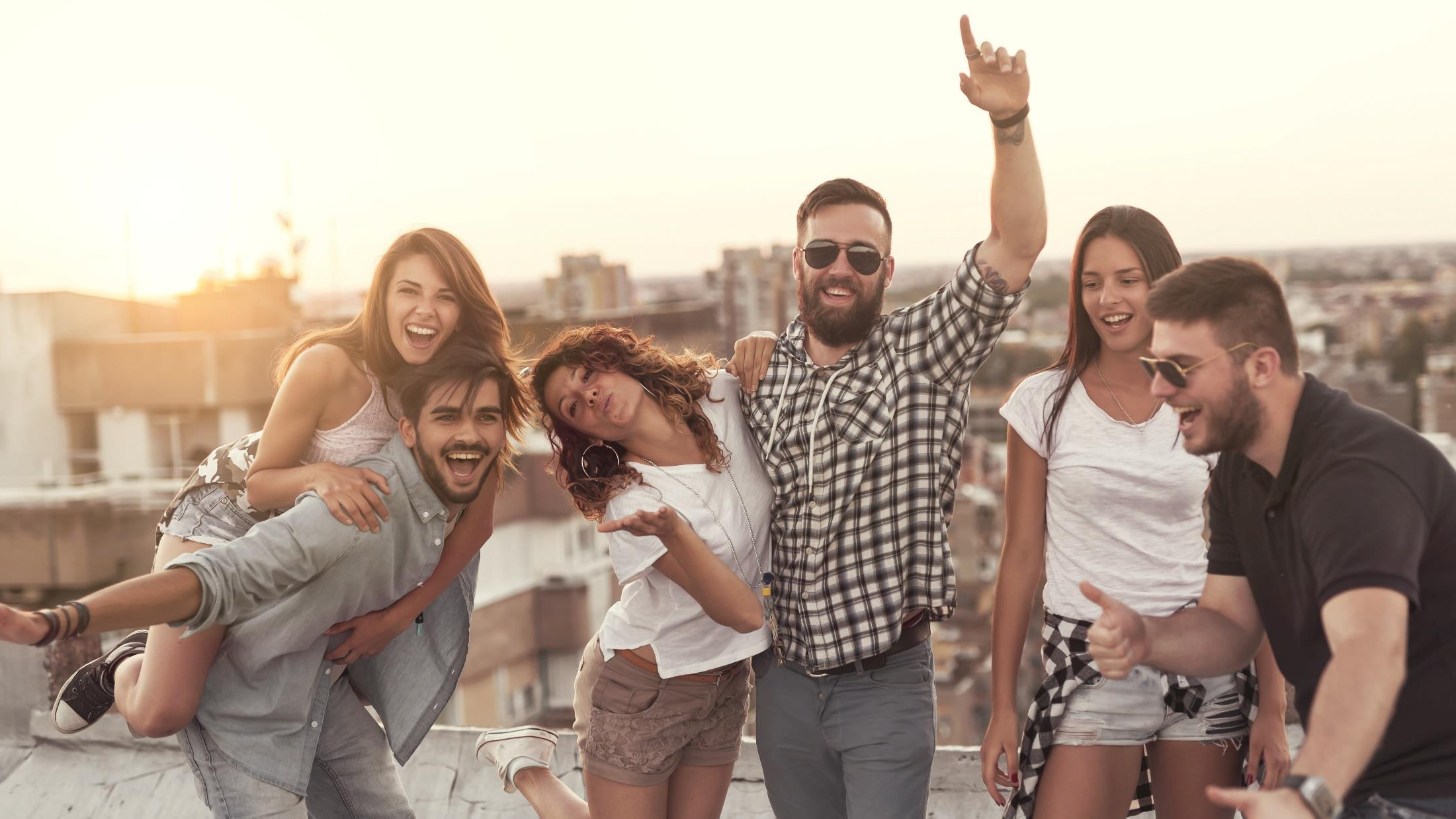 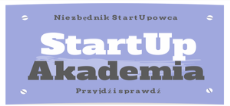 Just as a reminder you were to help Maria pick the ideal guy / boyfriend.  For this try to use rankings
165
Let’s summarize the results of our ranking
35
30
10
25
10
20
4
6
5
15
3
6
4
4
10
6
4
5
10
8
6	6
0	0	
Alejandro	Santiago	Jose	Pablo

Inteligence	Being nice	Financial situation	Attractivness
166
Scenario Analysis –  Introduction
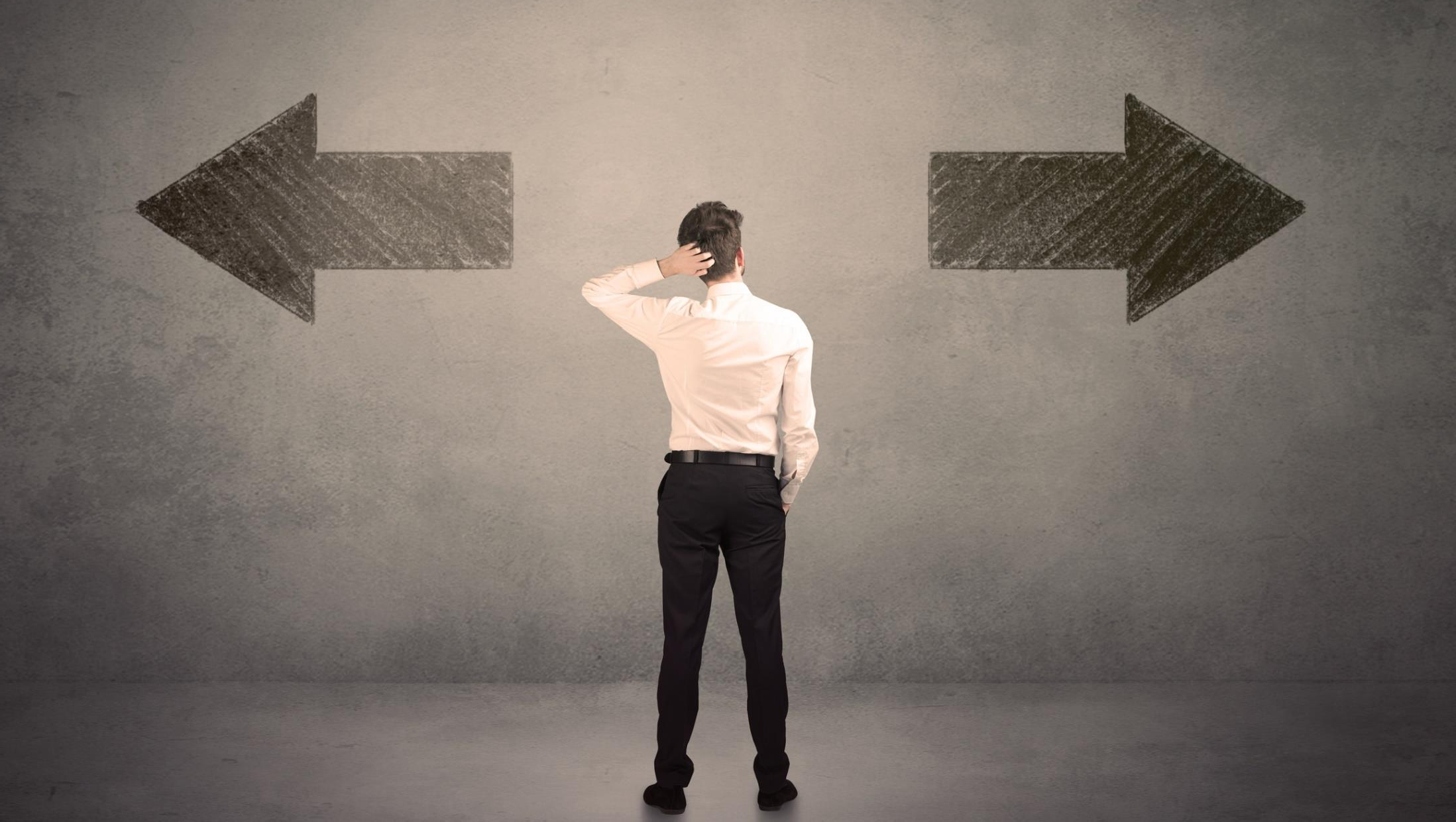 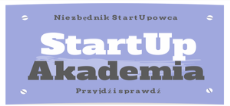 Future is pretty difficult to figure out. You don’t know what will happen.  In those cases it is a good idea to consider a few different scenarios
168
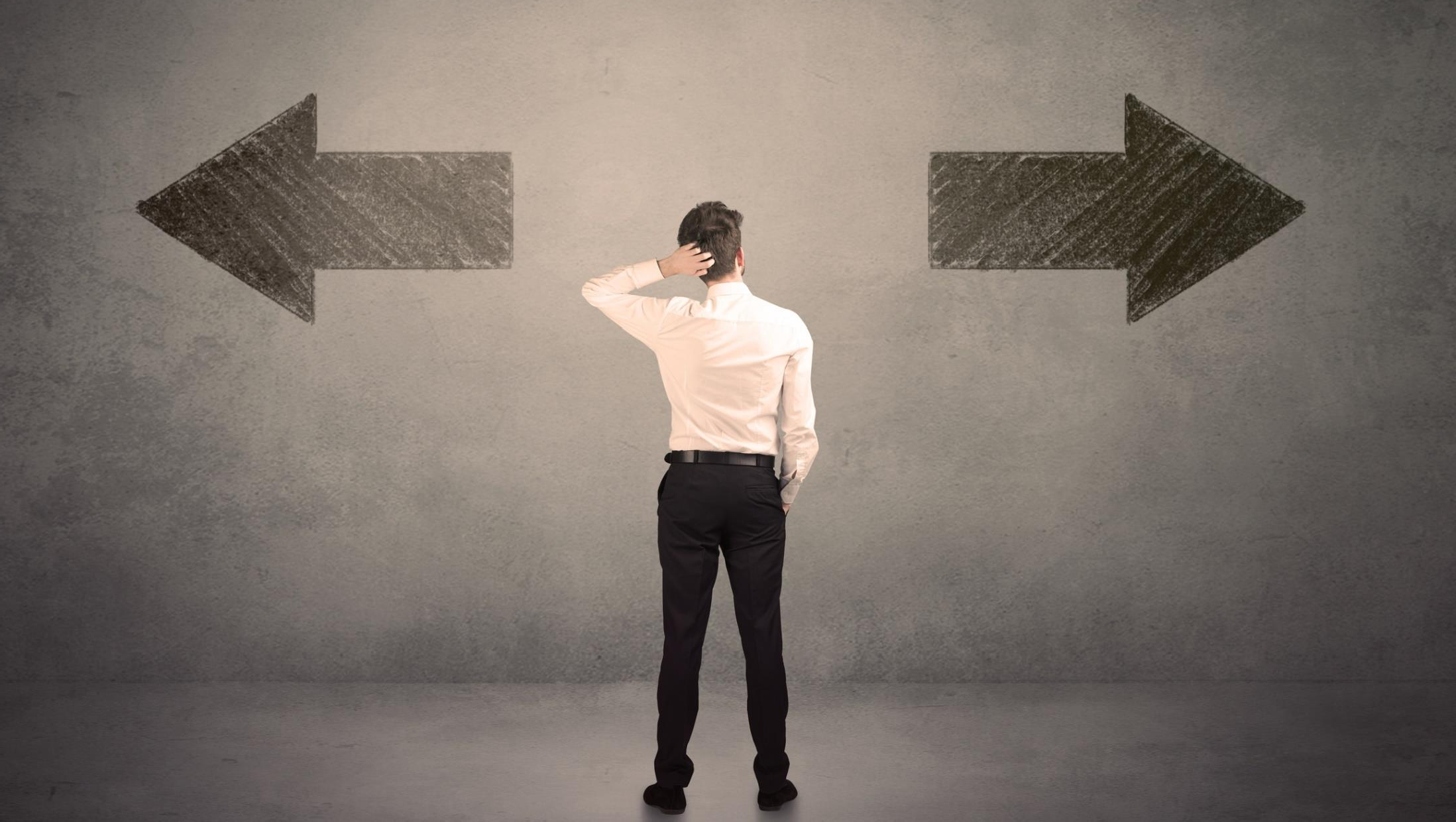 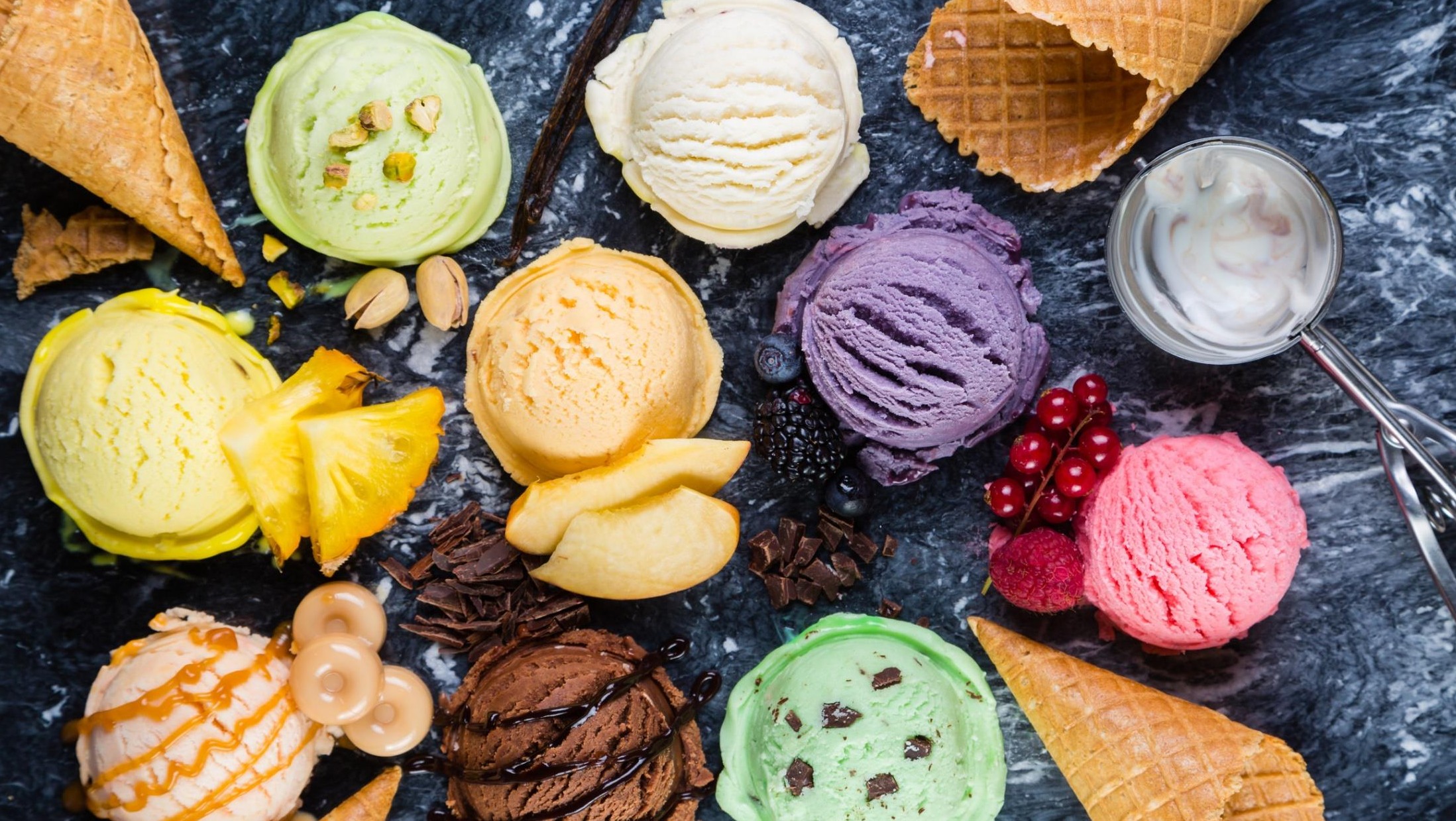 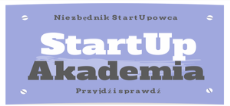 Future is pretty difficult to figure out. You don’t know what will happen.  In this cases it is a good idea to consider a few different scenarios
169
Imagine that you are ice cream producer and you have to decide how much  ice-cream to produce for the next day without knowing what will be the  weather. Therefore, you have to consider different scenarios
Scenario 1
Scenario 2
Scenario 3
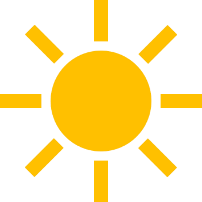 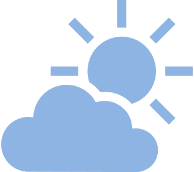 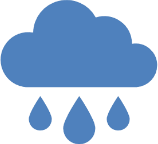 70
30
100
25
The scenario analysis consists of 5 steps
Define the thing  (goal function) you  want to analyze
Define which drivers  are the least certain
Define the scenarios
Define your  behavior / policy
Check the goal  function for every  policy
You should be  analyzing the things  that are threatened  by different  scenarios and are  important for your  business
It can be profit,  NPV from new  investment,  inventory you  should have etc.
Concentrate on  drivers that have  big impact and big  volatility
It is good to define  3-5 different  scenarios
In every scenario  the main drivers  will have different  value
You should assign  certain probability  to every scenario
Scenarios do not  depend on you but  your behavior does.
You can define a  policy / behavior  that helps you in a  specific situation
The aim of this step  is to pick the right  policy, given the  scenarios and their  policy
The best policy is  the one that gives  you highest  benefits (highest  goal function)
26
Car vs Uber – Introduction
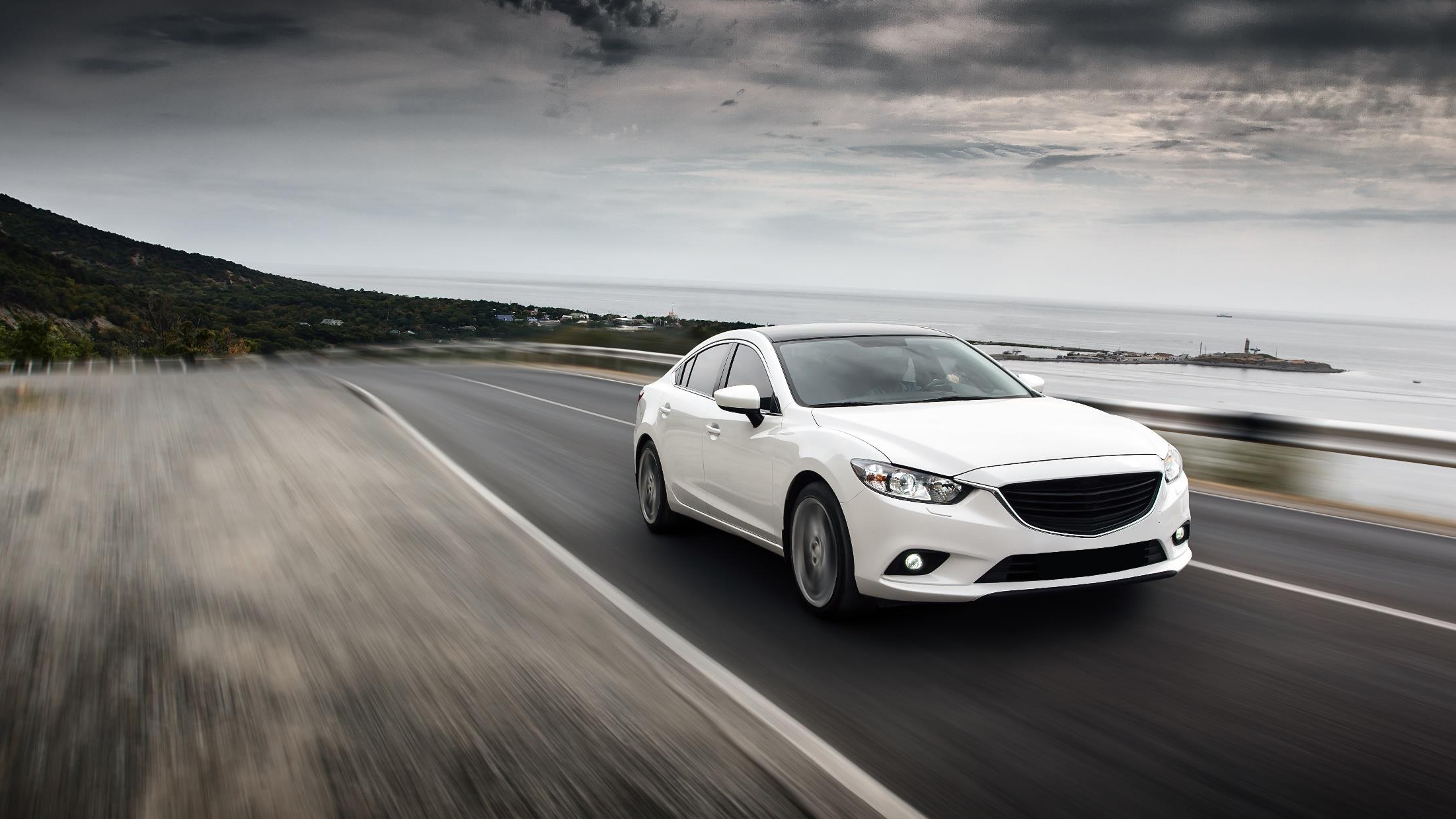 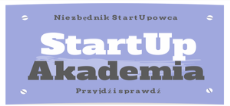 Let’s imagine that you were to decided whether it makes more sense to  buy a car or to use Uber
173
We will consider 3 scenarios
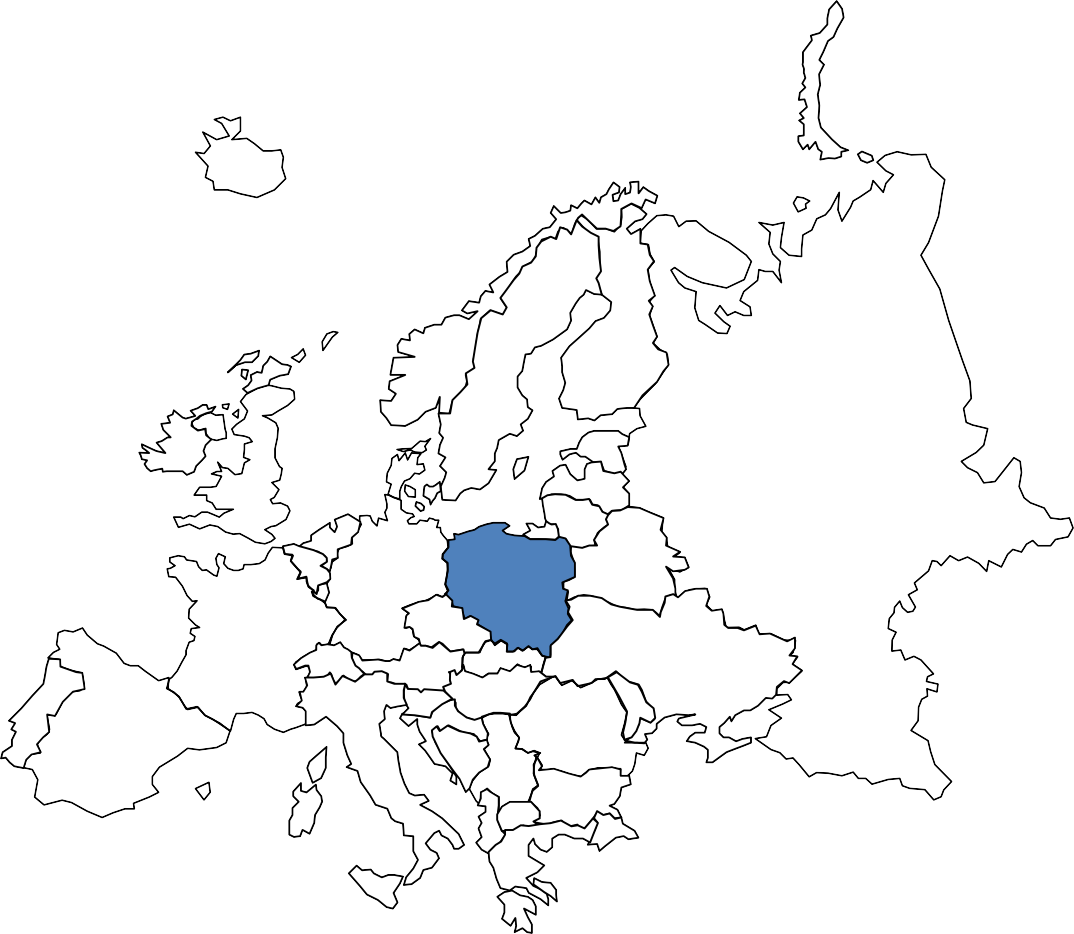 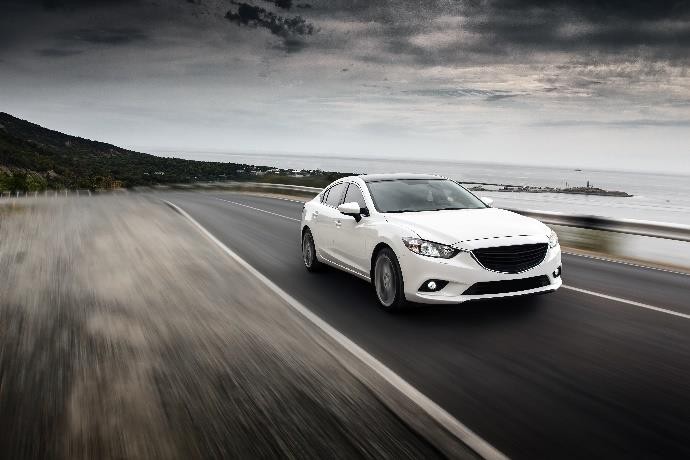 29
Let’s see what is the difference for
Scenario 1 - just to get to
work

20
Scenario 2 - work, shopping,
friends

26
Scenario 3 - work, shopping,
friends, weekends

30
# of days during  which you use the  car during the  month
Average # of km per
day covered
50
70
90
% probability of  scenario
50%
30%
20%
30
A few hints on what costs you should take into consideration
for the own car option
Purchasing of the car & financing
Fuel
Maintenance
Parking
Insurance
Other costs i.e. traffic tickets
31
Representative element  analysis – Introduction
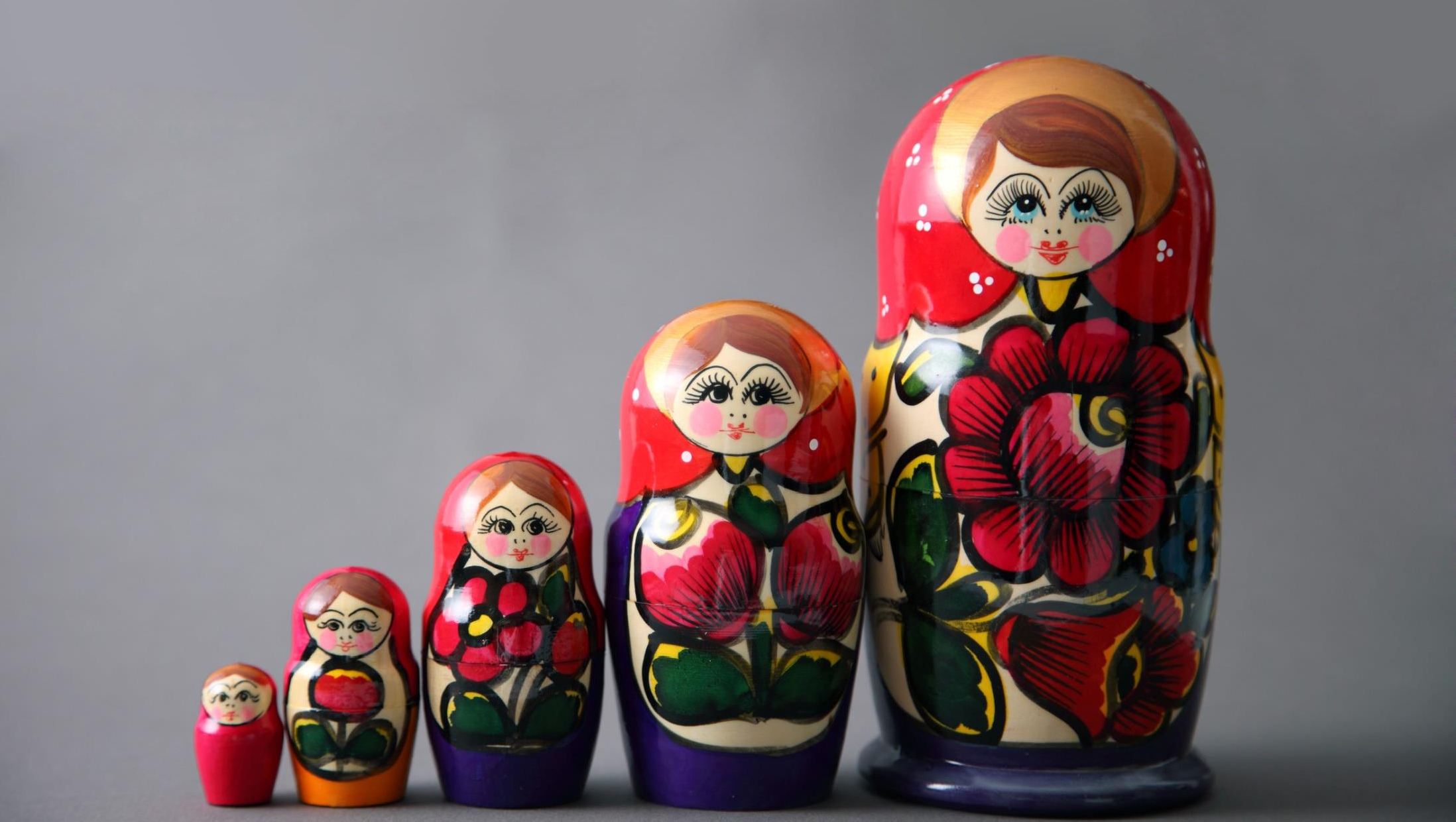 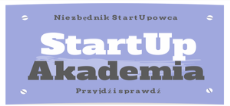 In many cases there are a lot of options that you can consider. For simplicity you
want to limit the options and get down to 1-5 representative elements
178
There are usually 2 main ways to use representative element analysis
Average
3 options
34
Thanks to representative element analysis you can achieve a
lot of interesting things
Compare different solutions and
decide which is better
Create benchmarks
Compare different offers and  decide which is better
Plan & Forecast
Do the segmentation
Find optimal solution
35
Decision Tree Analysis
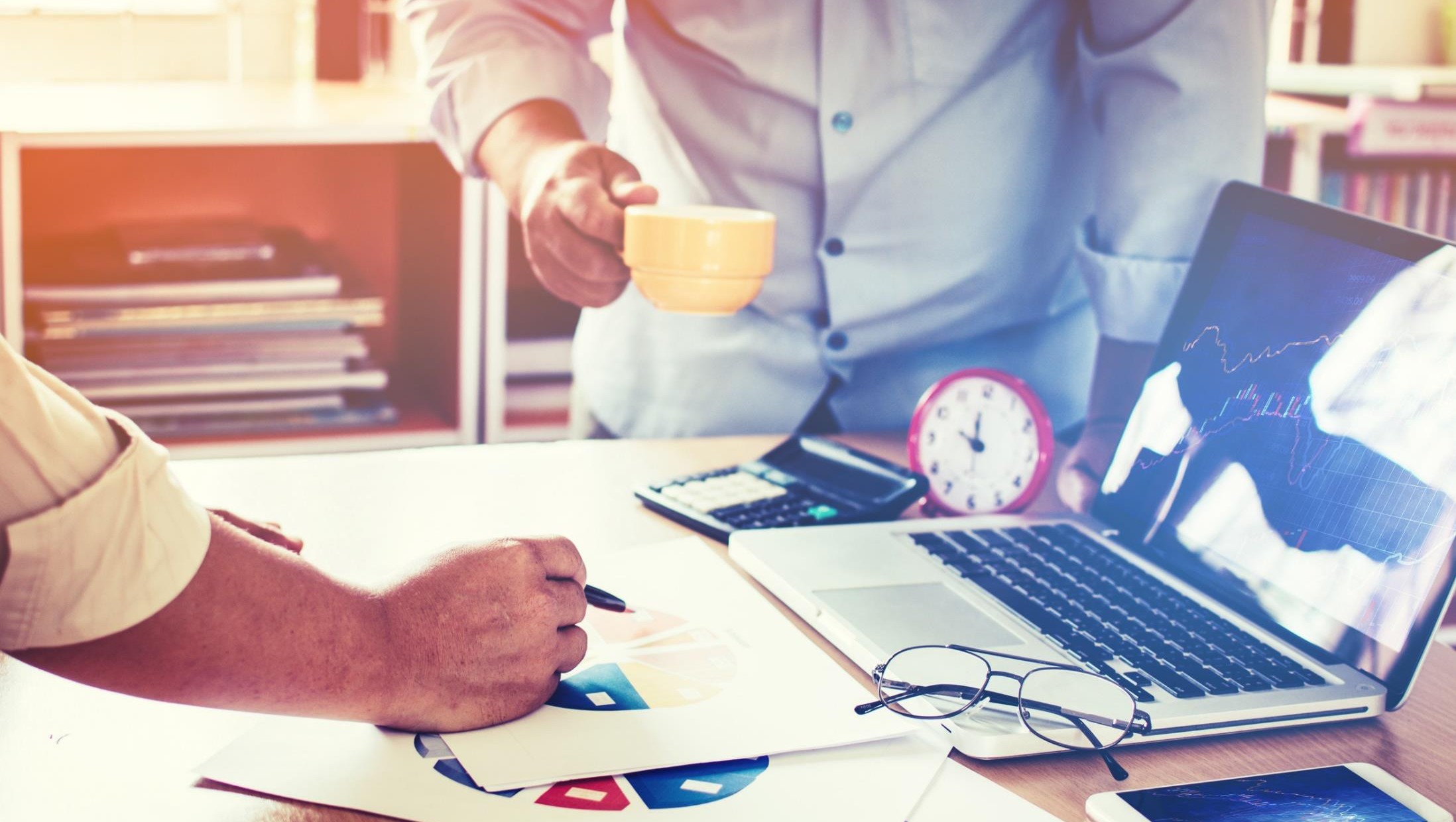 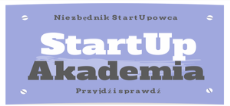 Quite often you have to make important decision faced with uncertainty. In those  situation it is very useful to apply the so called decision tree
182
Let’s have a look at example. You are to build a chocolate factory. You
have to decide on the size of it.
Outcome
In M USD
Big Demand
(EBITDA= $100 M)
60%
50
Big Factory
(Invest $50 M)
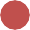 Small Demand
(EBITDA= $20 M)
40%
-30
What factory you
should build?
Big Demand
(EBITDA= $50 M)
60%
20
Small Factory
(Invest $30 M)
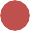 Small Demand
(EBITDA= $30 M)
40%
0
38
Once you have the outcomes for each and every option it is time to
calculate the expected value for both decisions
Expected Value
Outcome 1
Probability of
Outcome 1
Outcome 2
Probability of
Outcome 2
=
x
+
x
18
Expected Value for  Big Factor
50
60%
- 30
40%
=
x
+
x
=
12
Expected Value for
Big Factor
20
60%
0
40%
=
x
+
x
=
39
Once you have the outcomes for each and every option it is time to
calculate the expected value for b
oth decisions	Outcome
In M USD

60%	Big Demand	 50
(EBITDA= $100 M)




40%
Small Demand	 -30
(EBITDA= $20 M)
Big Factory
(Invest $50 M)
18
What factory you  should build?
60%	Big Demand	 20
(EBITDA= $50 M)




40%	Small Demand	 0  (EBITDA= $30 M)
Small Factory
(Invest $30 M)
12
40
How big house should we build –  Introduction
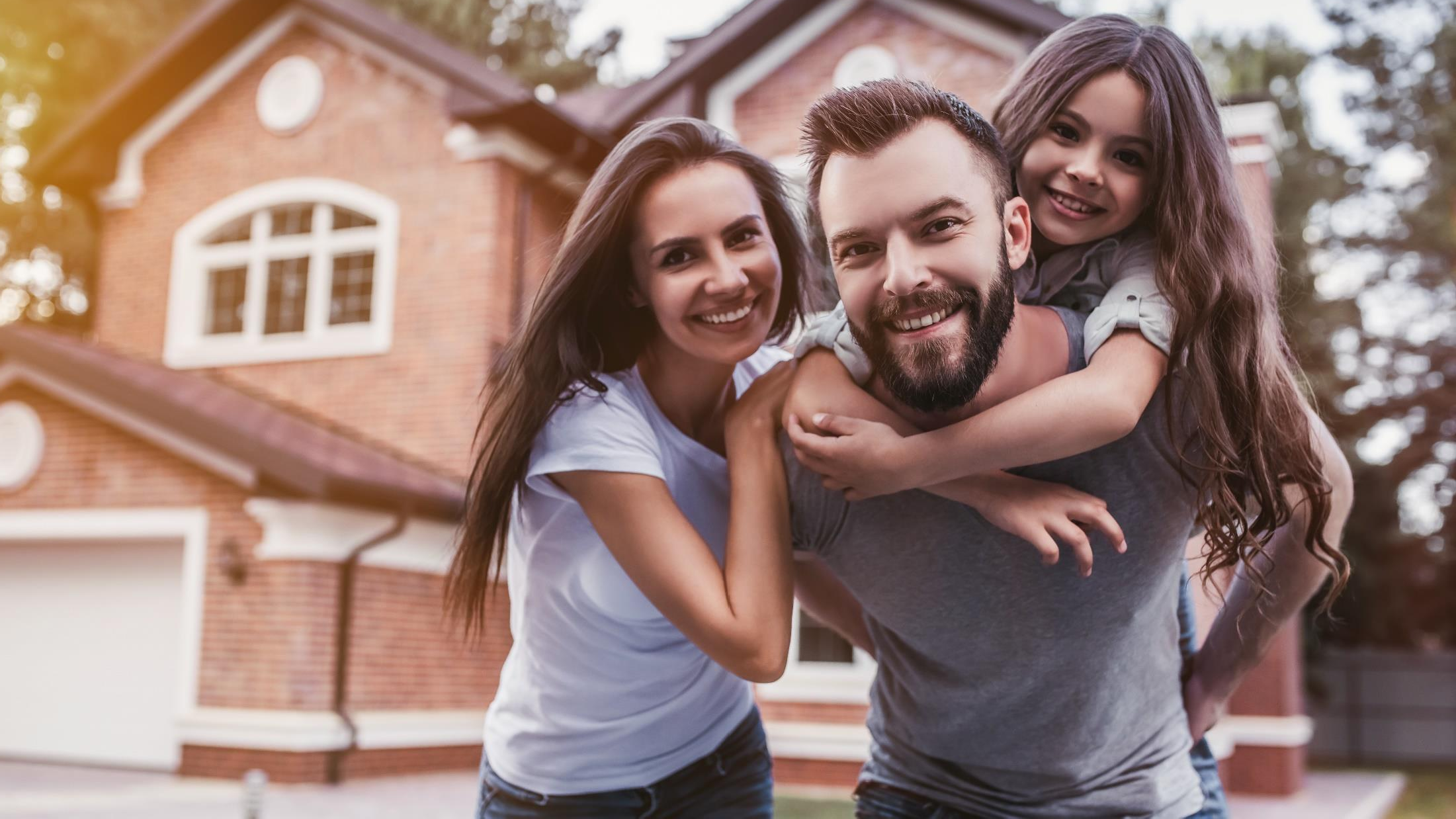 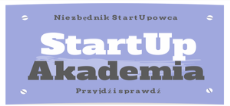 Let’s imagine that you have to help Adam and Eva pick the best size of the house for  their family. They have currently 1 kid but will have more. Pick the optimal solution.
188
A few information about Adam and Eva
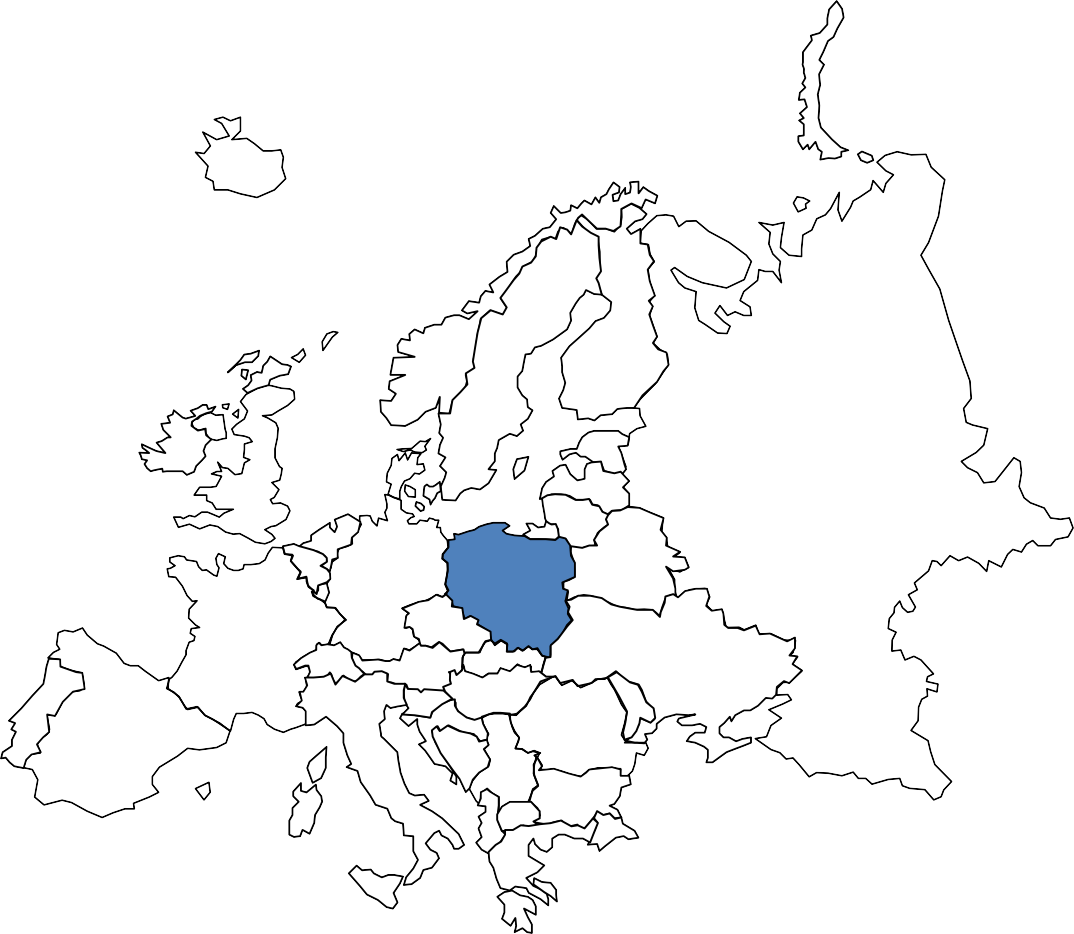 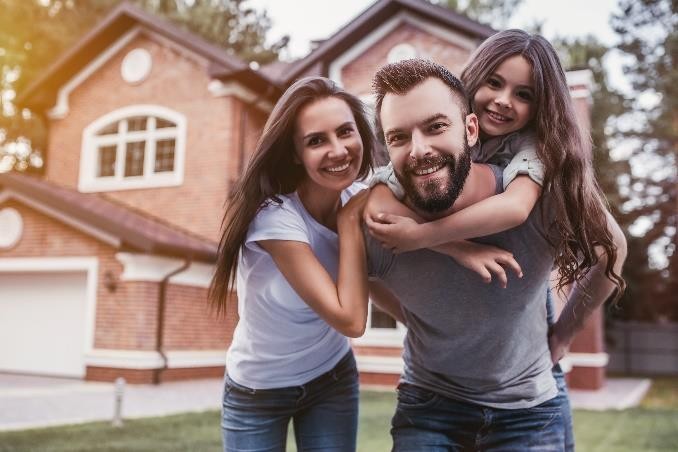 43
If the house is too big or too small they will have cover additional costs
Renting
Not used space
additional space
In K EUR
In K EUR
2 kids
   50	 0
60%
Big House
(Invest EUR 250 K)
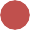 3 kids
40%
0
0
How big house
should they build
2 kids
60%
0
0
Small House
(Invest EUR 150 K)
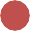 3 kids
40%
0
151
44
How big house should we build –  Solution
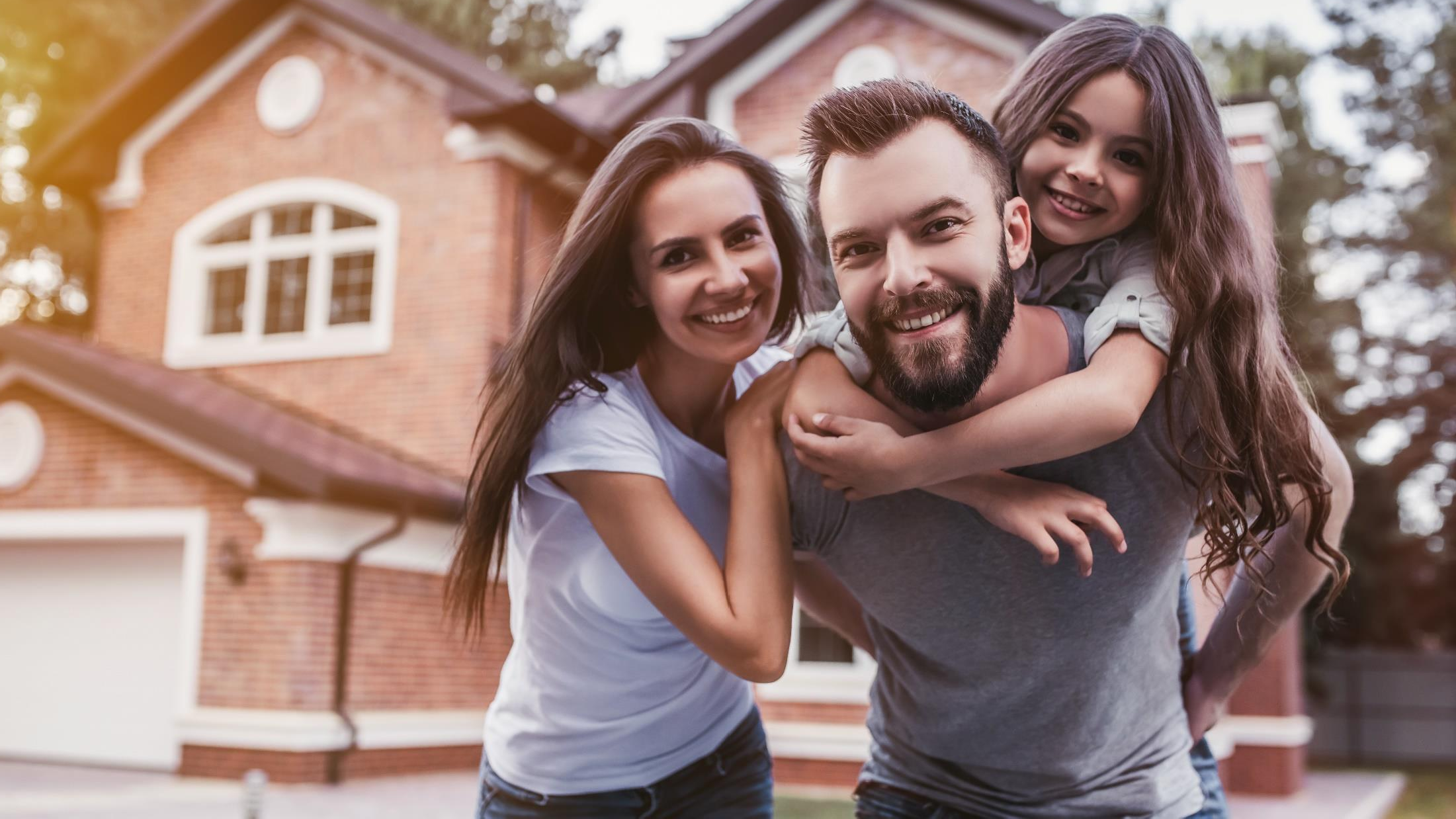 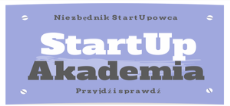 Just as a reminder you were to help Adam and Eva pick the best size of the house for  their family. They have currently 1 kid but will have more. Pick the optimal solution.
192
If the house is too big or too small they will have cover additional costs
Renting
Not used space
additional space
In K EUR
In K EUR
2 kids
   50	 0
60%
Big House
(Invest EUR 250 K)
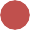 3 kids
40%
0
0
How big house
should they build
2 kids
60%
0
0
Small House
(Invest EUR 150 K)
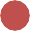 3 kids
40%
0
151
47
Let’s see what is we get after the calculation in Excel
Renting
Not used space	additional space
In K EUR	In K EUR
60%	   50	 0
2 kids





40%
3 kids	   0	 0
Big House
(Invest EUR 250 K)
-280
How big house
should they build
60%	2 kids	   0	 0



40%	   0	 151
3 kids
Small House
(Invest EUR 150 K)
-210
48
OLE
Overall Labour Efficiency how much work there is in the work
?
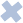 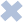 Workday
Time that you can devote
100%
100 %
No work due to  organizational  issues
Time left for real work
Lack of work
x
54 %
54%
Work
Movement
x  70 %
70%
Work well done
98%
98%
OLE =	37%
196
Removing bottlenecks
Bottlenecks are dangerous as their hurt the efficiency of the  whole system
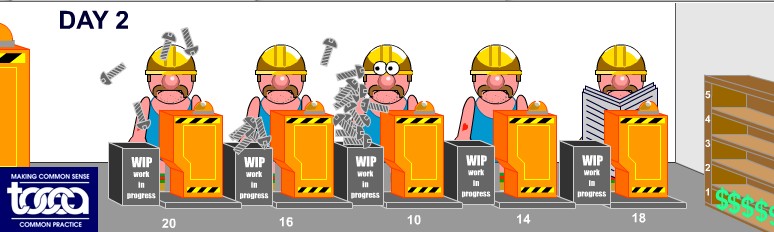 52
What is the throughput of every system and where
is the bottleneck?
Example 1
x
Stage capacity
7
5
7
Example 2
5
10
20
Example 3
5
5
3
53
The are 4 rules that you should follow when it comes to
bottlenecks
Identify what is the bottleneck
Increase its throughput by lowering the time needed for
everything that goes through the bottleneck
Add new resources to bottleneck
Adjust everything to the bottleneck – so it works at the
same pace
54
Content marketing agency –  Introduction
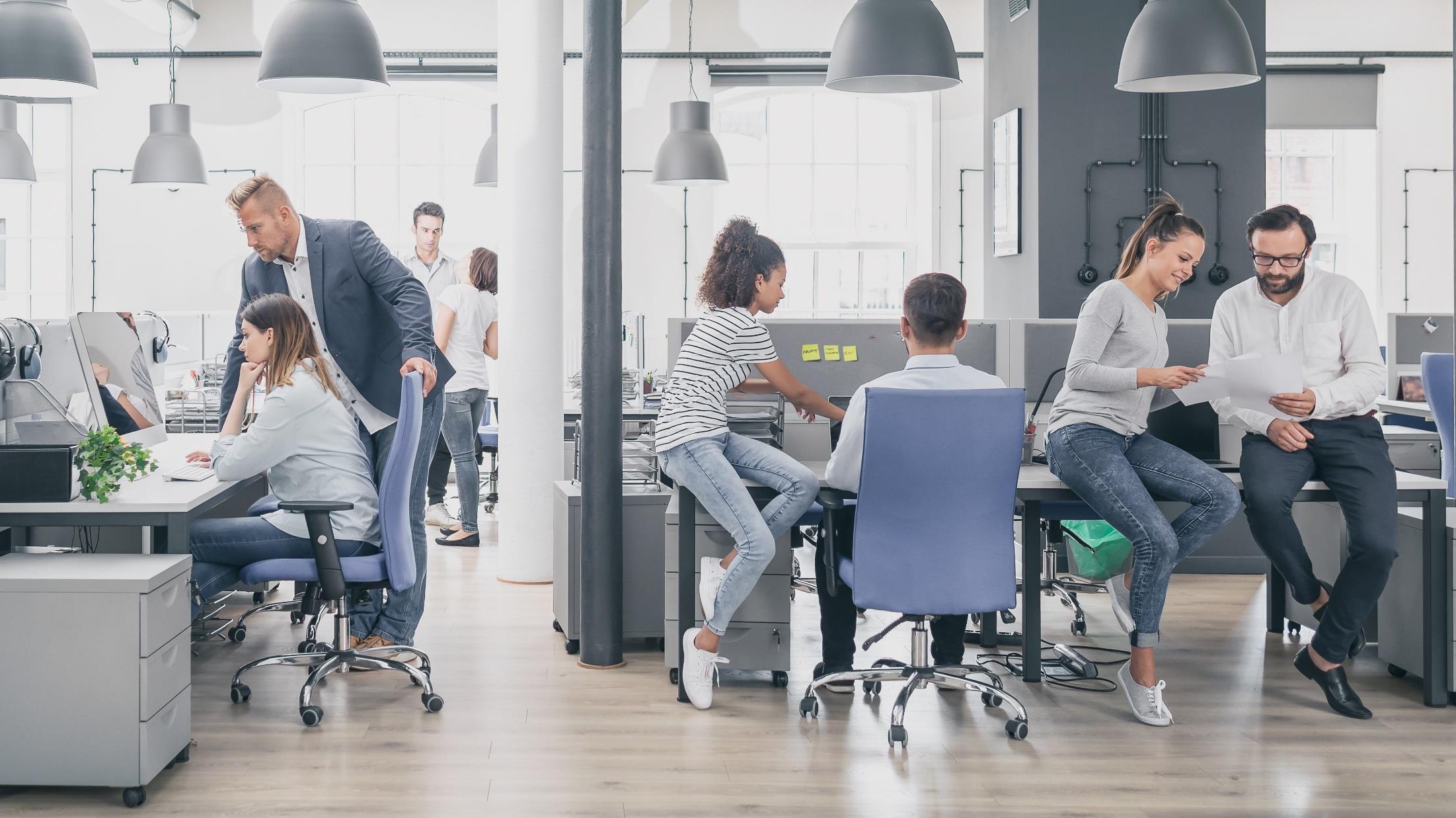 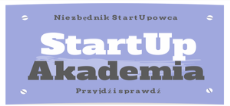 Your friend Ivan works in a content marketing agency and wants to  improve the work of his team. Help him using the bottleneck framework
204
A few things about Ivan team
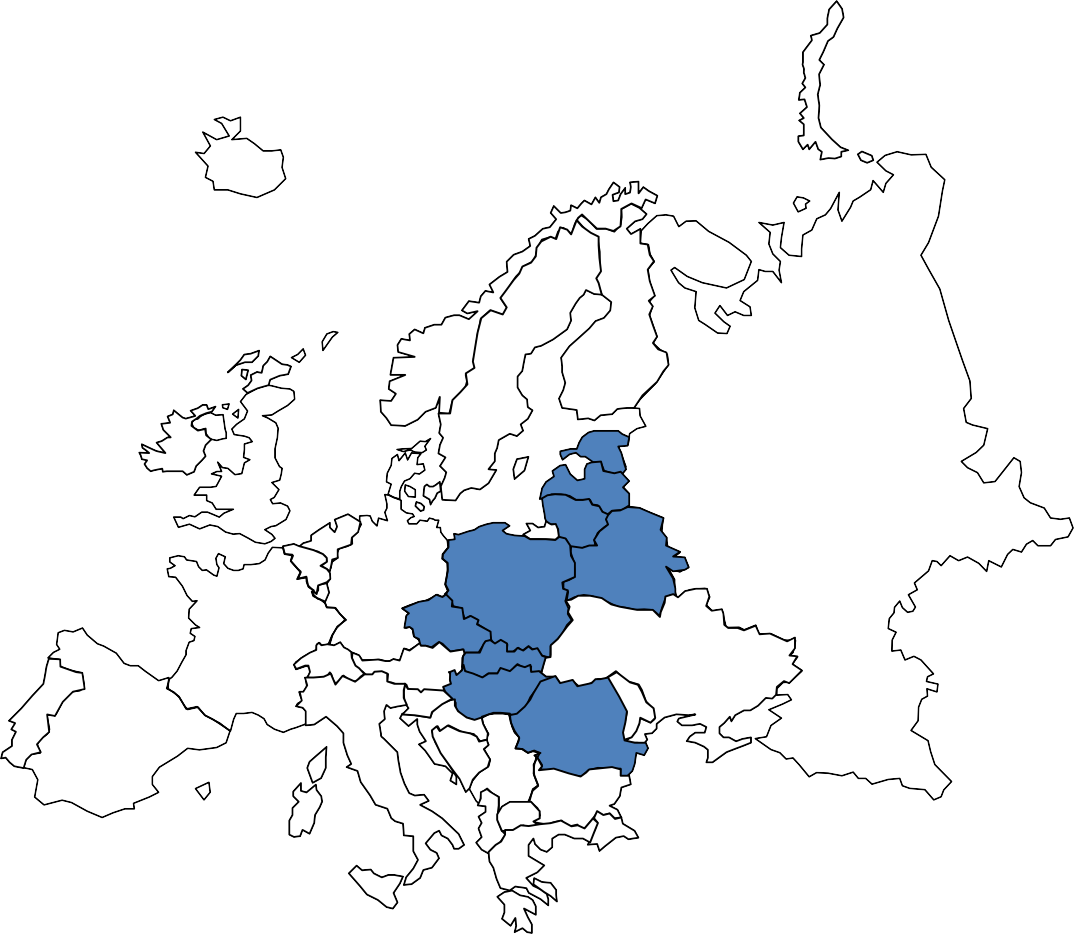 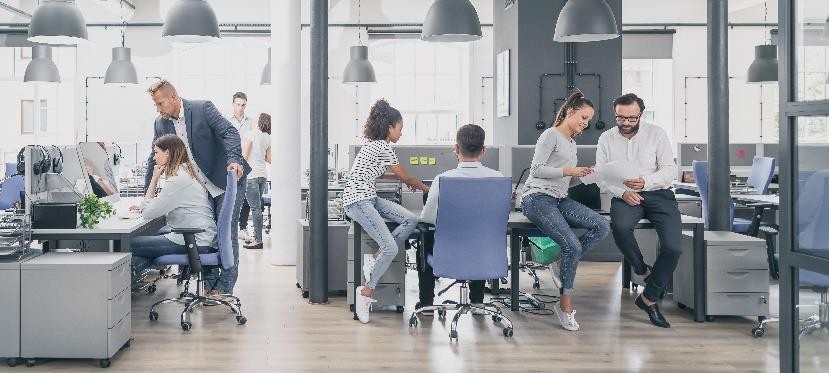 He manages 4 people
Every person specializes only in  1 area
You measure your success in  number of posts produced
57
Below you can see the production capacity for each and every stage.
1 person works on 1 stage only
# of post that can  be done in a week  by 1 person
xx
Research topics for a  post
Write a post
Create illustration
Edit and modify
post, add illustration  and schedule
10
20
5
7
58
Content marketing agency –  Solution
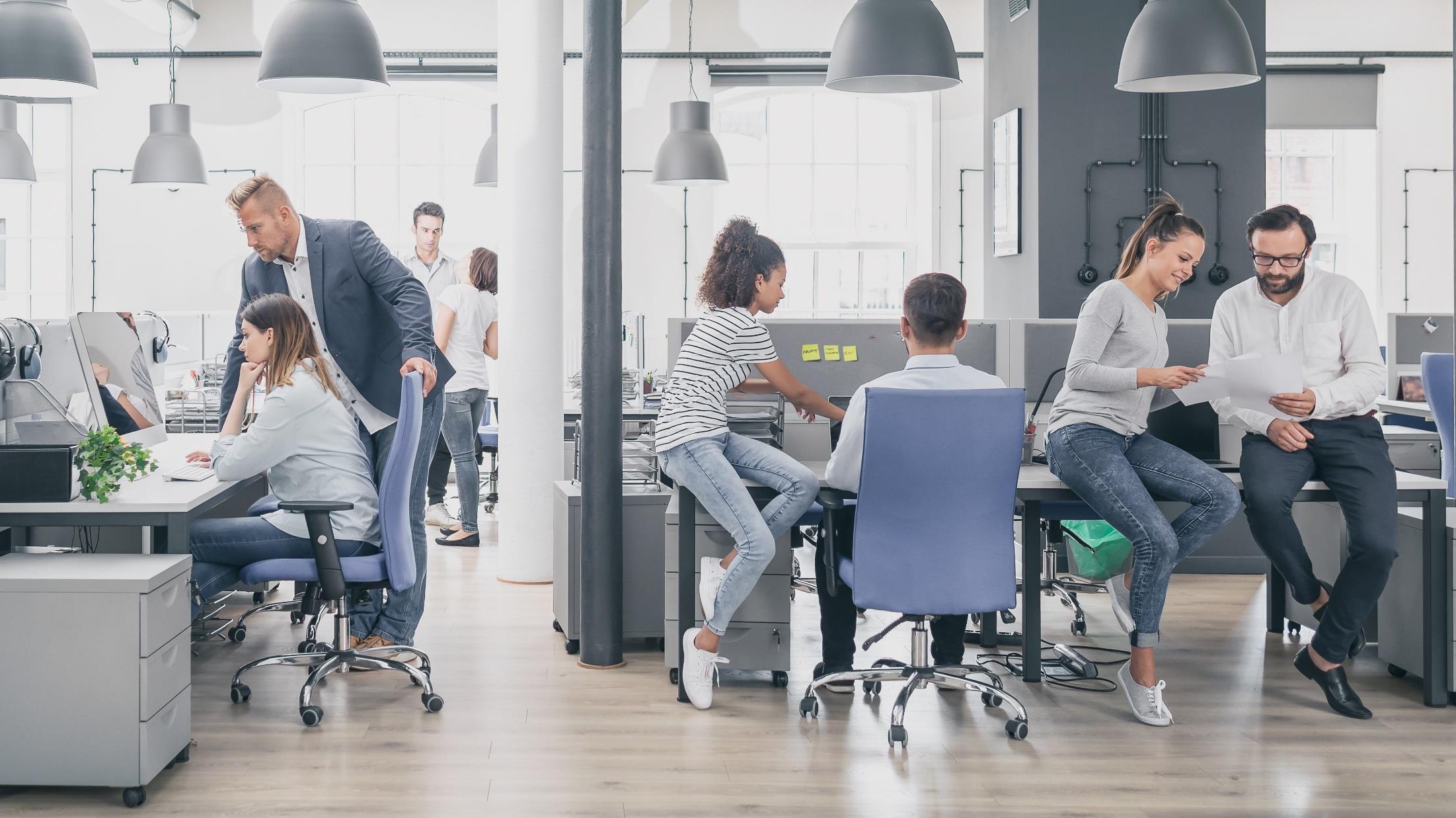 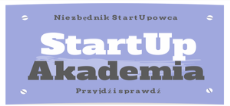 Your friend Ivan works in a content marketing agency and wants to  improve the work of his team. Help him using the bottleneck framework
208
Just as a reminder a few information about the content marketing
agency
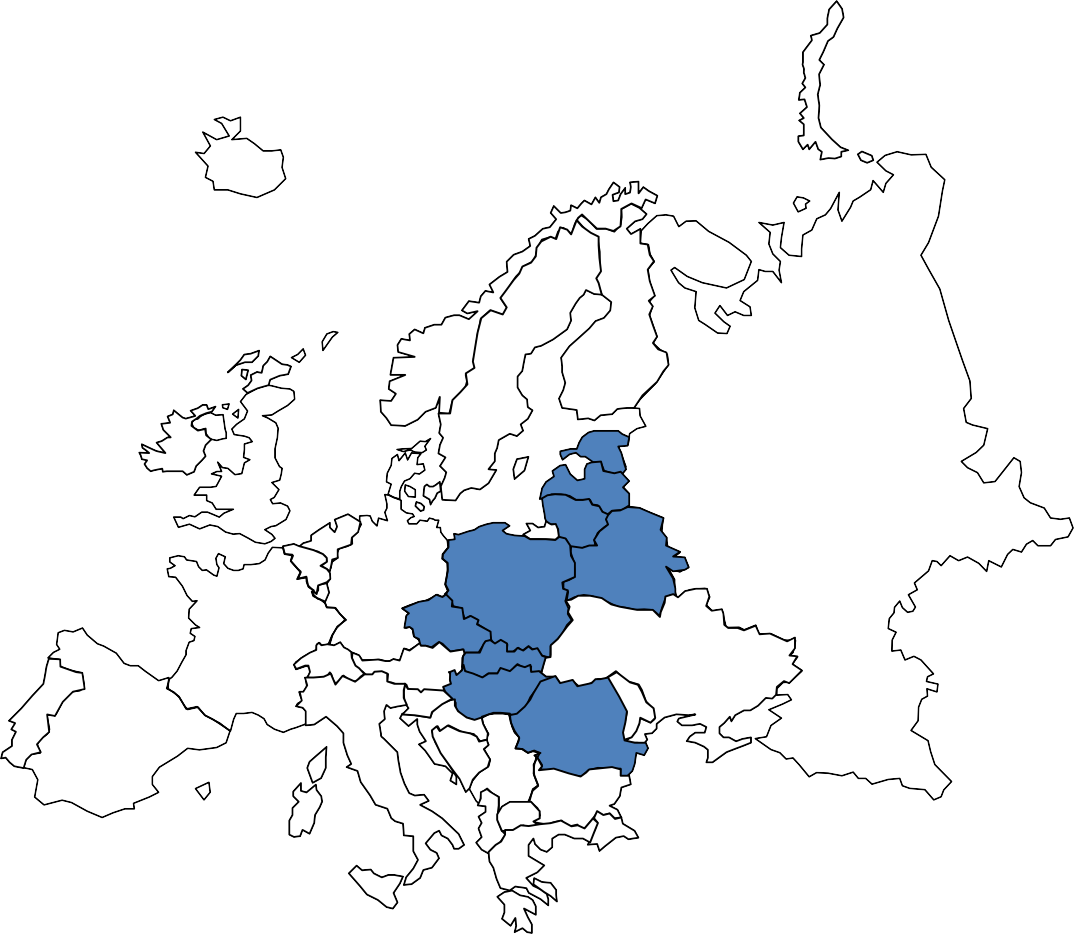 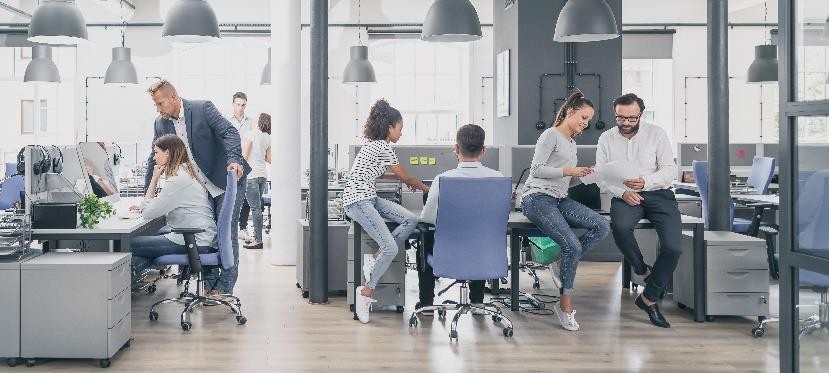 He manages 4 people
Every person specializes only in  1 area
You measure your success in  number of posts produced
61
Let’s see how we could increase production of posts
# of post that can be done in  a week by 1 person
xx
Edit and modify  post, add illustration  and schedule
Research topics for a  post
Write a post
Create illustration
Speed up the writing process (faster typing,  better tools, shortcuts for the most popular  words)
Make the researcher do also par time
writing and making illustration
We have almost doubled the production of post with the same resources
The same principles would apply if all the activities were done only by you – in this case it would mean that you  should not do too much research and illustration but rather improve the typing speed and match the number of  illustration and researches to your capacity in writing
If you have no impact on the process (you are one of the guys above just doing his own part and your boss does not
want to listen to you then simply do less – identify the bottleneck and adjust your speed to his speed.
On the other hand if you  are the bottleneck then speed up because the whole team depends on you.
62
Critical Chain
One of the biggest problem for efficiency is the so called Parkinson’s Law –
Work expand so as to fill the time available for its completion
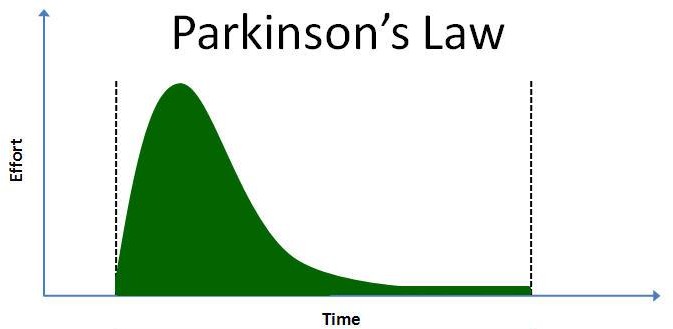 64
People when asked to evaluate the time certain things will take build in
buffers
Declared time

Buffer time
A
B
C
Real execution
A + B + C
A + B + C
65
Simulation analysis –  Introduction
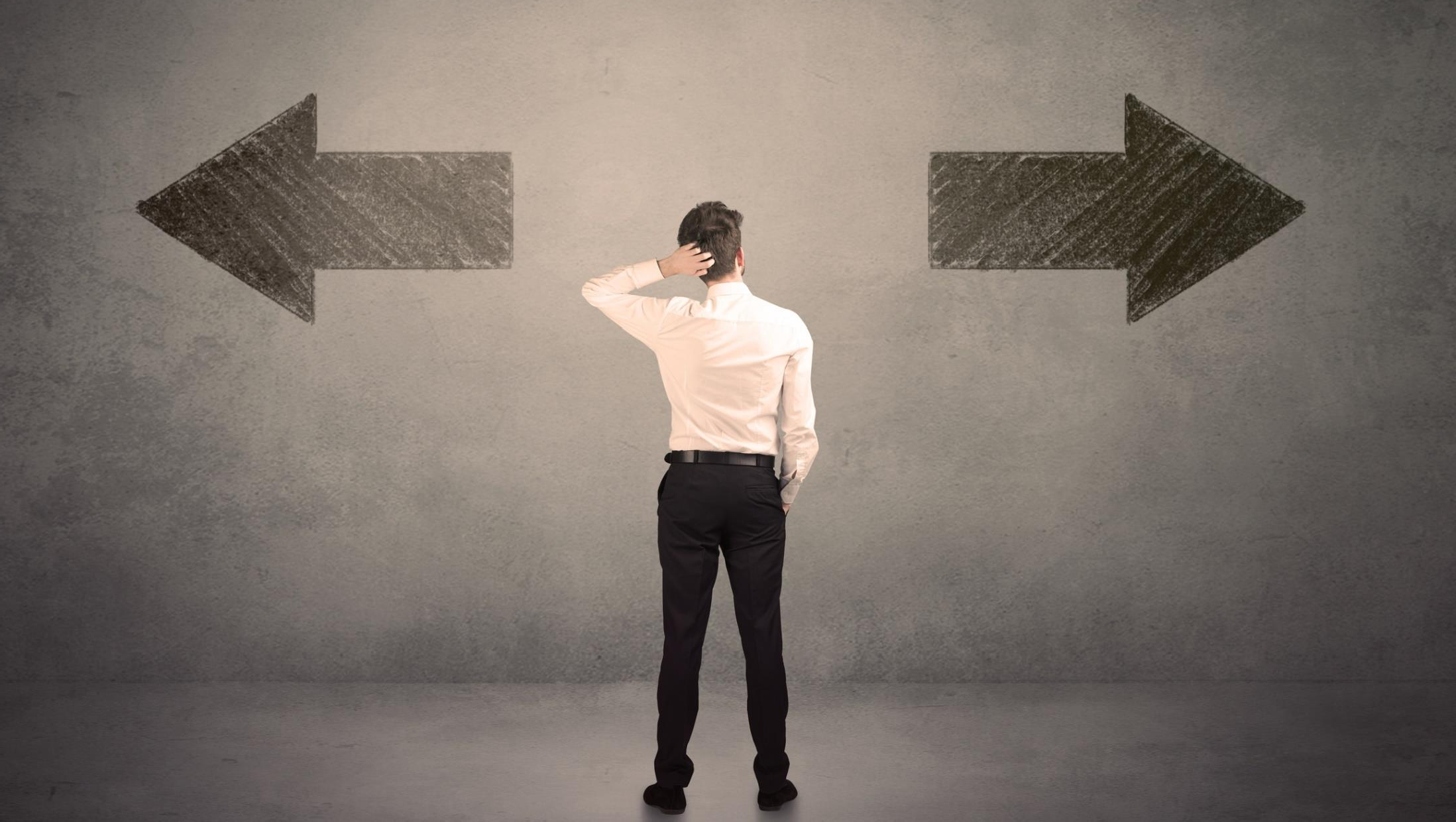 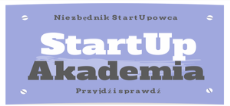 Future is pretty difficult to figure out. You can use scenario analysis or  you check ALL the potential options and see which is optimal
216
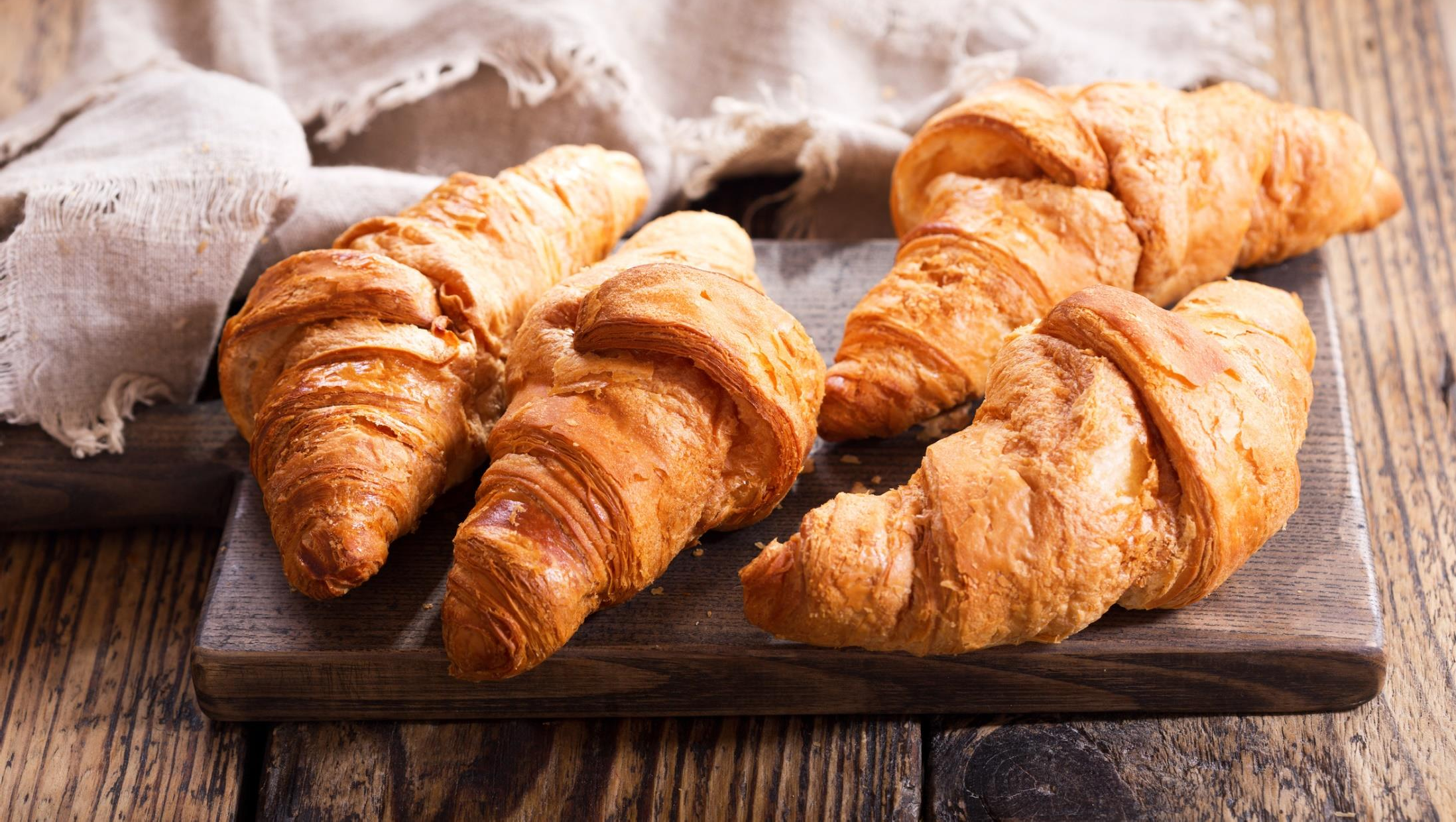 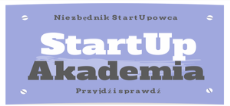 Imagine for a second that you have a small bakery trying to decide what is the optimal
number of cakes that you should bake. You want to use simulations to find out
217
For the producer of cakes that at the same time can bake from 1 to 10  cakes using the simulation to find optimal production batch would  entail calculating the costs for all options
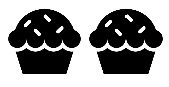 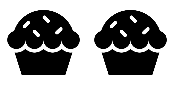 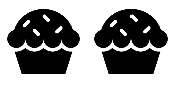 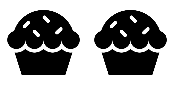 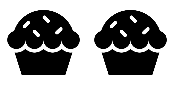 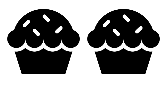 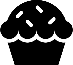 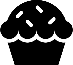 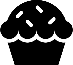 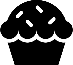 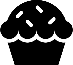 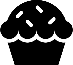 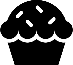 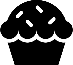 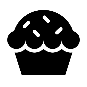 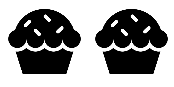 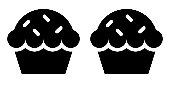 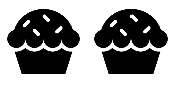 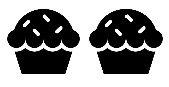 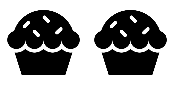 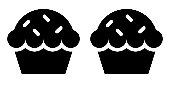 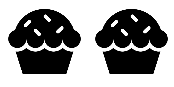 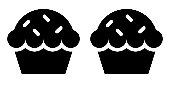 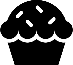 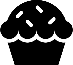 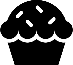 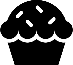 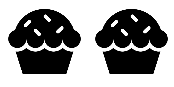 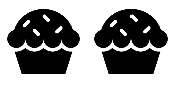 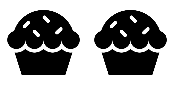 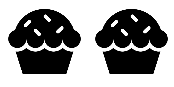 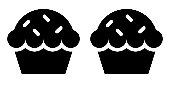 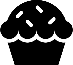 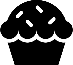 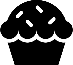 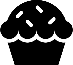 69
There are plenty of things you can do thanks to simulations
Find optimal solutions
Test the boundaries of the system
Carry out sensitivity analysis
Find weak spots
…..
Plan & Forecast
70
Decomposition analysis –  Introduction
Decomposition analysis shows you what are the components, driving  forces behind certain phenomena. Imagine for a second that we are  analyzing revenue growth of a FMCG company
Revenue Growth
72
We would like to break it down to following components. This  decomposition helps us see how we managed to grow the  revenues
New customers
New products
Others
Increased price
Increased sales in existing customers and products
73
Decomposition analysis helps you achieve a lot of goals
Create a business model based  on drivers and KPIs
Pick the biggest contributor
You will know what to focus on  to get the required effect
Forecast / Plan the future
results
Check to what extent you were
dealing with one-offs
Evaluate the business / business
unit
74
How to find a new girlfriend –  Introduction
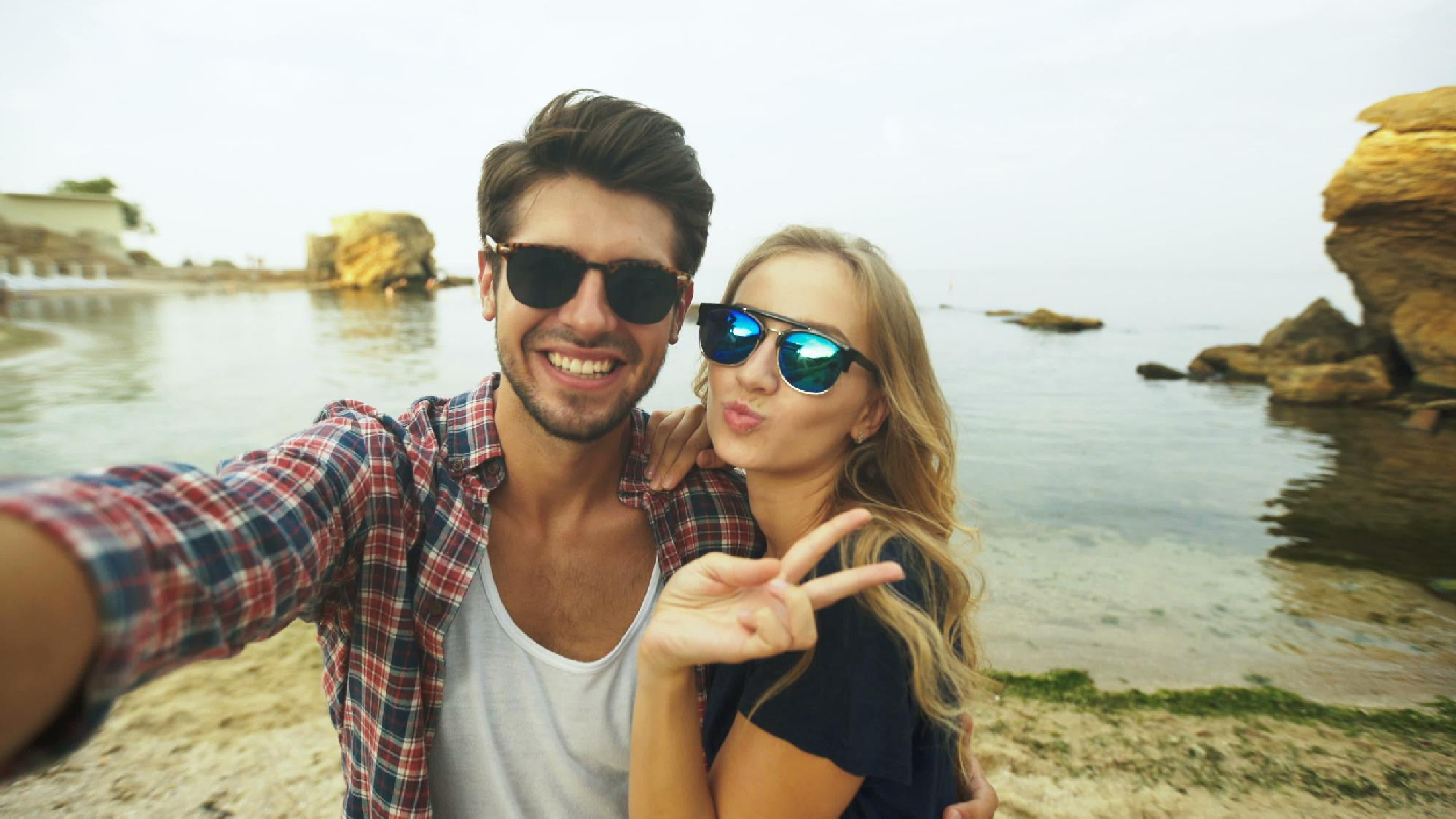 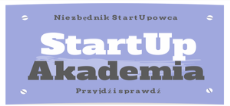 Adrian is single again and wants to understand better what is the best  way to pickup girls. Have a look at his history and help him
225
A few things about Adrian. As a first task create a framework to analyze
the history
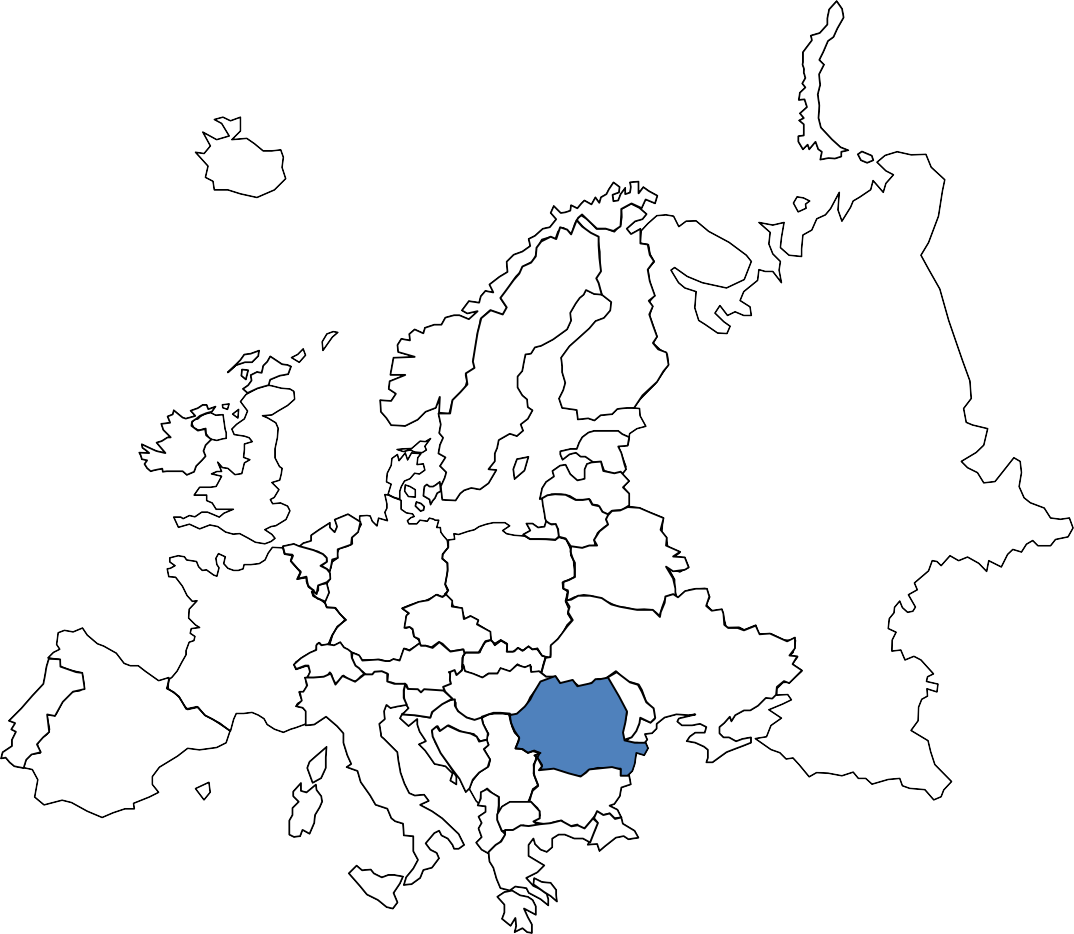 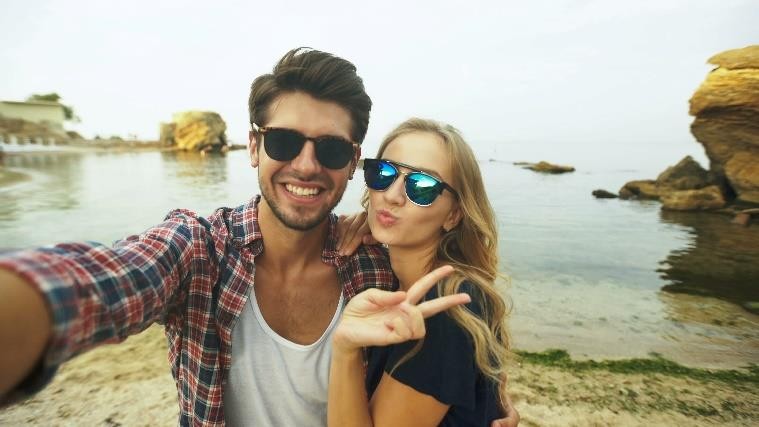 He wants to understand the  drivers of historical successes
Adrian wants to know what he  should do to be more successful
Use the decomposition analysis  to help him
226
How to find a new girlfriend –  Decomposition framework
Let’s have a look at the general framework
Output KPIs

Driving KPI
# of Potential  Girlfriends
x
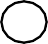 # of Potential  Candidates
% conversion rate
x
x
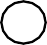 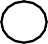 # of Potential  Candidates per  opportunity
# of opportunities
Probability that she  will give her phone  number
Probability that you  will convert her into  a potential girlfriend
228
Feasibility analysis –  Introduction
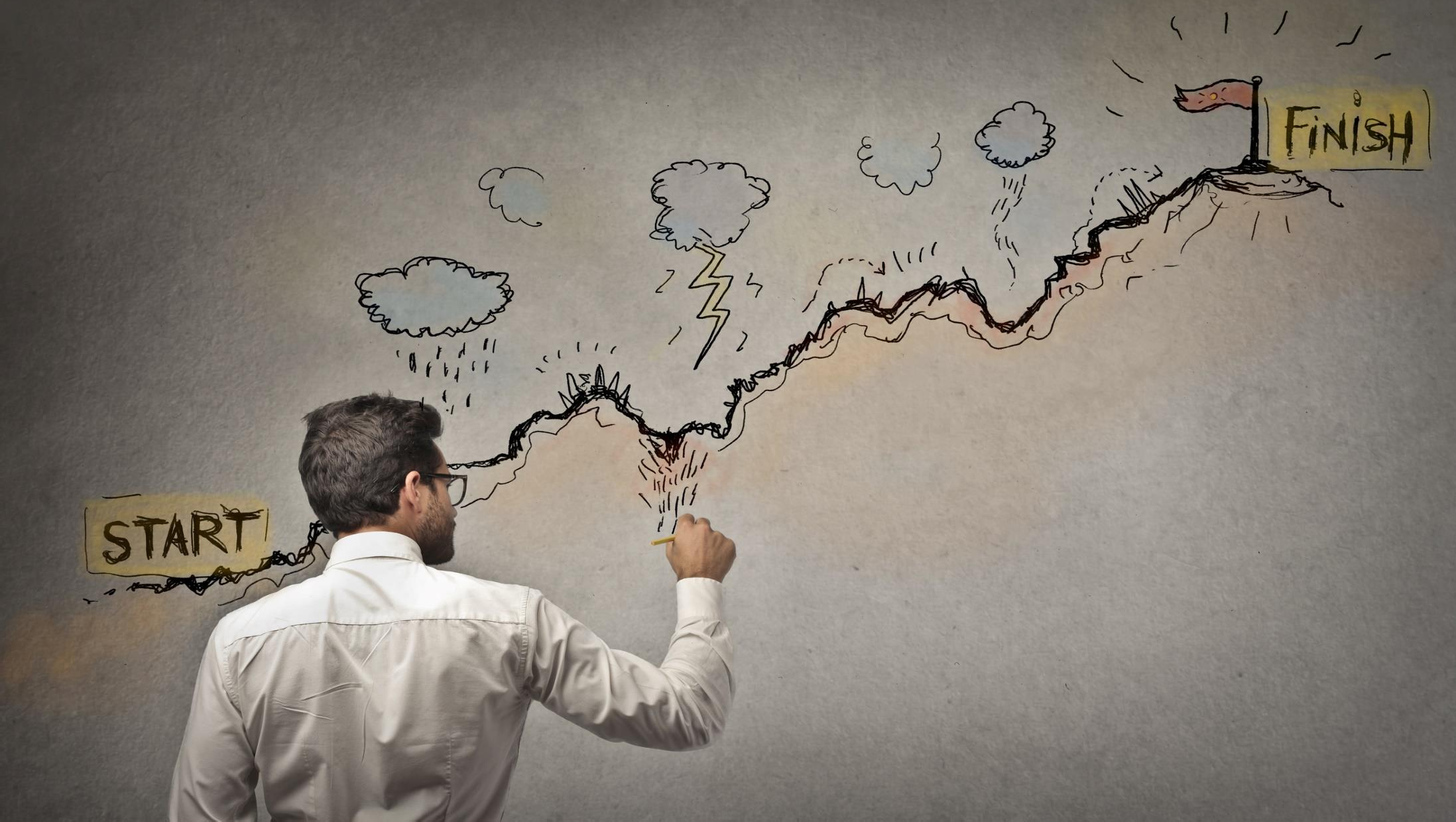 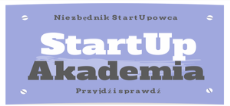 In feasibility analysis you want to check whether something is possible or  what are the limitations that you have to consider
230
In feasibility analysis you are given the goal you have to achieve. Now  you need either to find the limitation or alternative ways to reach that  goal
Limitation 1
Way to achieve
the goal 1
Limitation 1
Limitation 2
Way to achieve  the goal 2
Limitation 2
Goal
Limitation 3
Way to achieve  the goal 3
Limitation 3
Limitation 4
Way to achieve  the goal 4
Limitation 4
82
There are plenty of things you can do with feasibility analysis
Identify the limitation you have to
remove to achieve the goal
Find directions in which you can to
develop your company
Pick the most interesting way to  achieve the set goal
Build a strategy for a business unit
Check what are the limitation behind  alternative ways to achieve the goal
83
How to increase the net profit  by 10% – Introduction
Imagine that you supporting a beauty saloon chain in Easter Europe in
their attempt to increase net profit
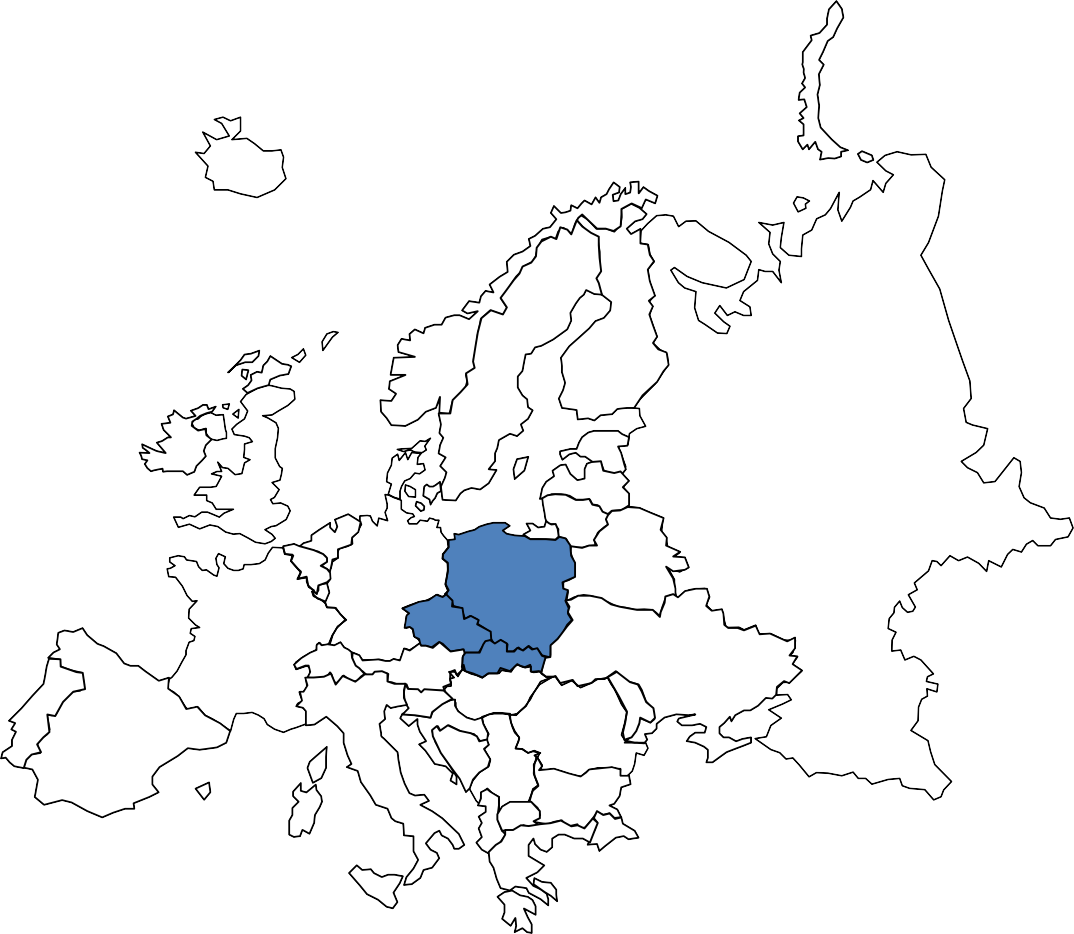 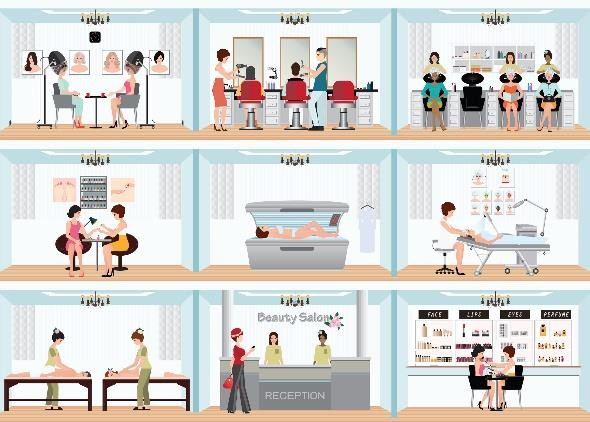 50 location in Easter  Europe
They mainly do manicure
They are looking for ways  to increase profit by 10%
85
There are number of ways in which you can increase the profit by
10%
Get new customers
Increase prices
Convince existing ones to come
more often
Introduce new product
Upsell and cross-sell customers  during their visit
86
How to increase the net profit  by 10% – Solution
Imagine that you supporting a beauty saloon chain in Easter Europe in
their attempt to increase net profit
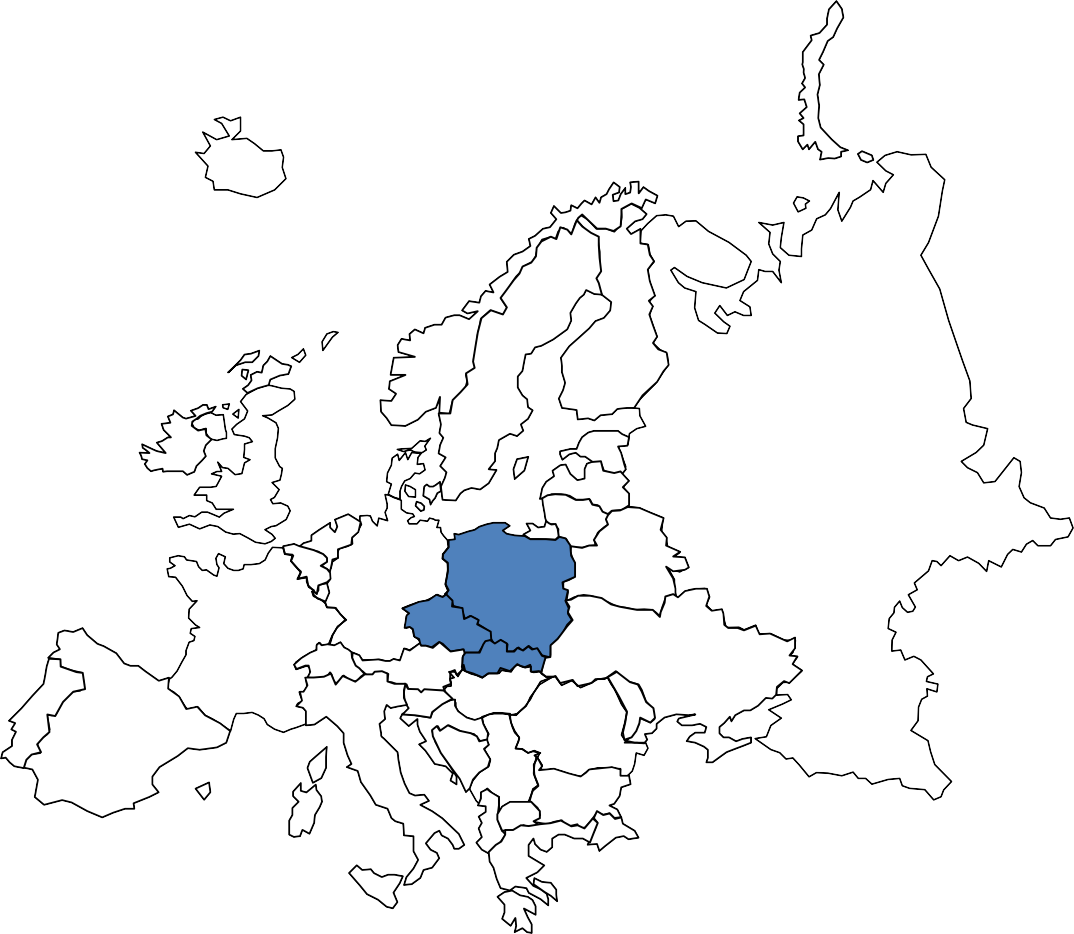 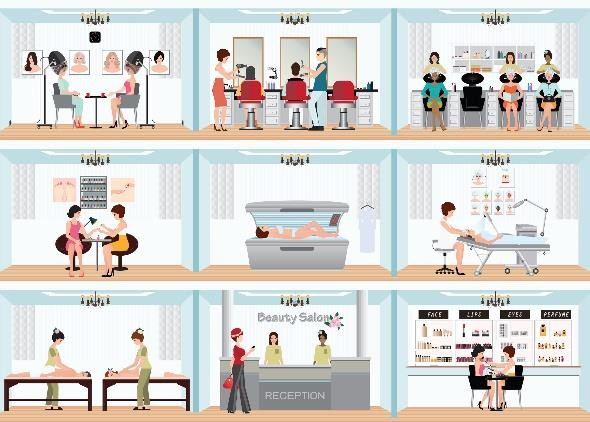 50 location in Easter  Europe
They mainly do manicure
They are looking for ways  to increase profit by 10%
88
Commodity is a basic good used in commerce that is interchangeable with  other commodities of the same type
Required change to increase net margin
Description	by 10%
We increase the price for manicure for all customers
Current price is 25 USD per visit
5% increase of the price
Option 1 –  Increase price
We increase the frequency of visiting our beauty shop
Currently, an average customer does 1.4 visit per  customer
Option 2 –  Increase  Frequency
Increase from 1.4 to 1.6 visit per  customer
We increase customer bases size – acquire new customers
Currently, we have 60 K of customers per shop
Option 3 –  Increase  Customer Base
Increase customer base from 60 K  to 68 K
We introduce new product
Currently we do not sell any additional product
We need 36% of our customer to  buy the new product
Option 4 – New  product
89
Sensitivity analysis
– Introduction
Once you come up with an optimal solution you want to see how  sensitive it is to small changes in underlying assumptions. The solution  can be pretty stable….
Current Solution - Current Solution - Current Solution - Current Solution -
7%	5%	2%	1%
Current Solution	Current Solution	Current Solution	Current Solution	Current Solution
+1%	+2%	+5%	+7%
91
… or the contrary very volatile
Current Solution - Current Solution - Current Solution - Current Solution -   Current Solution  7%	5%	2%	1%
Current Solution	Current Solution	Current Solution	Current Solution
+1%	+2%	+5%	+7%
92
You want to carry out a sensitivity analysis for many reasons
Volatility means risks
Sensitivity analysis helps you  manage expectations
You want to prepare for the risk /  hedge against the risk
Sensitivity analysis is basis for  managing a portfolio of projects
In some cases you may want to  choose less sensitive option
93